Музей МБОУ гимназии №19 имени Н.З. Поповичевой г. Липецка
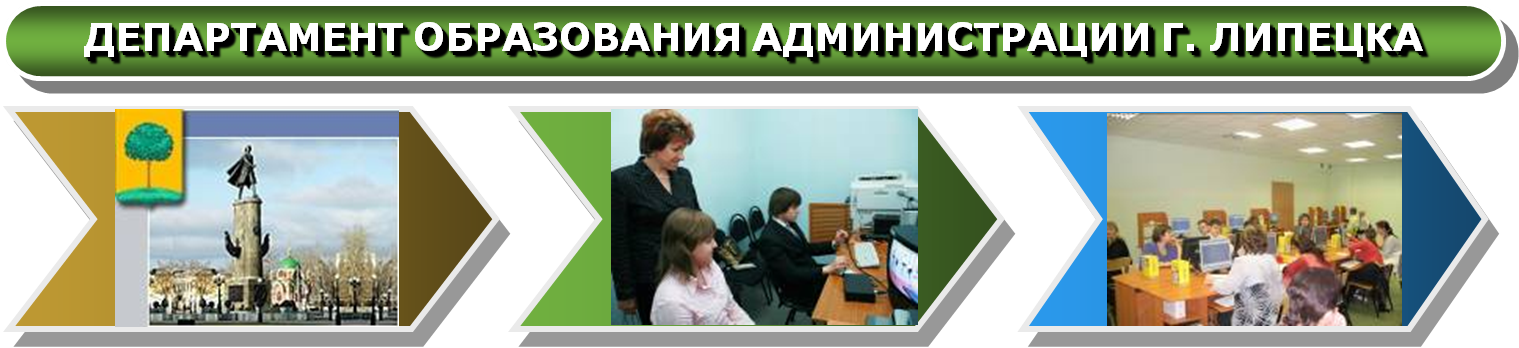 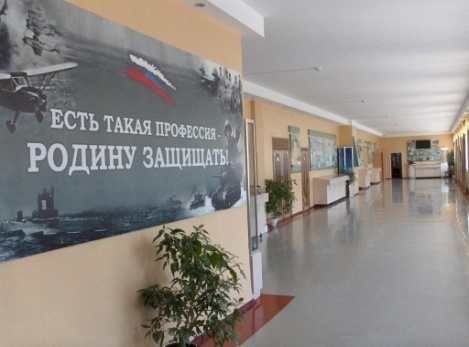 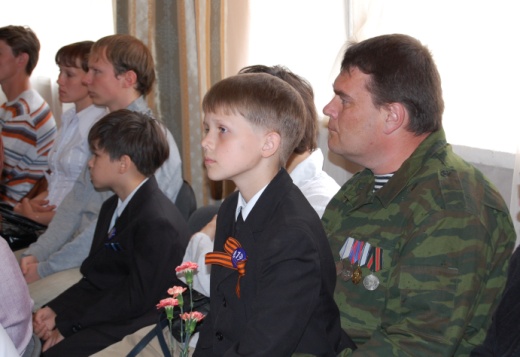 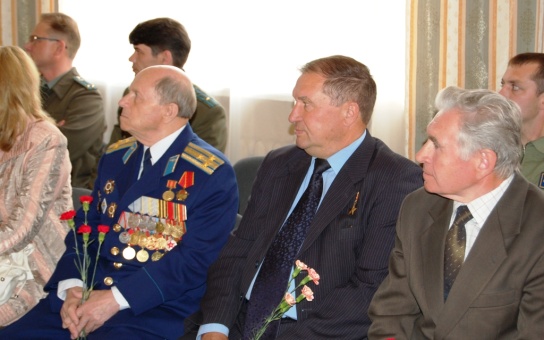 Музей                                           военно-патриотической направленности                        “Есть такая профессия – Родину защищать!“
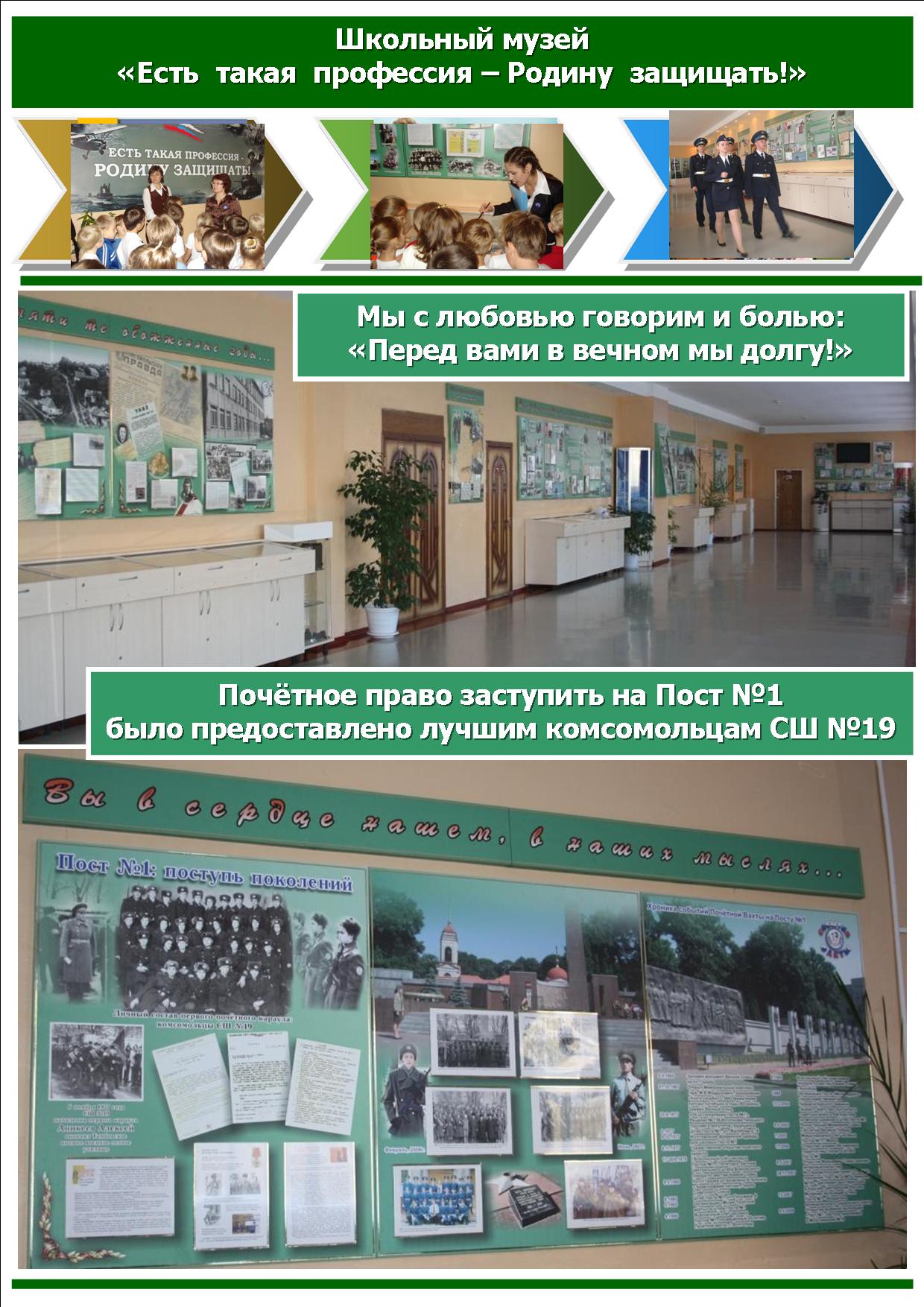 Областной смотр-конкурс музеев образовательных учреждений, посвященный 70-летию Победы в великой Отечественной войне
“ У войны не женское лицо! ”
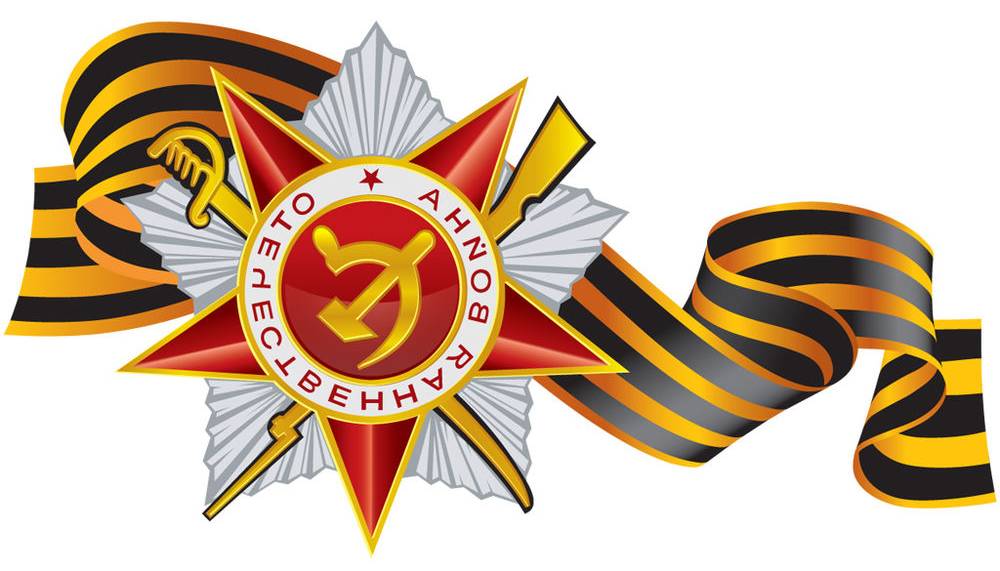 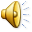 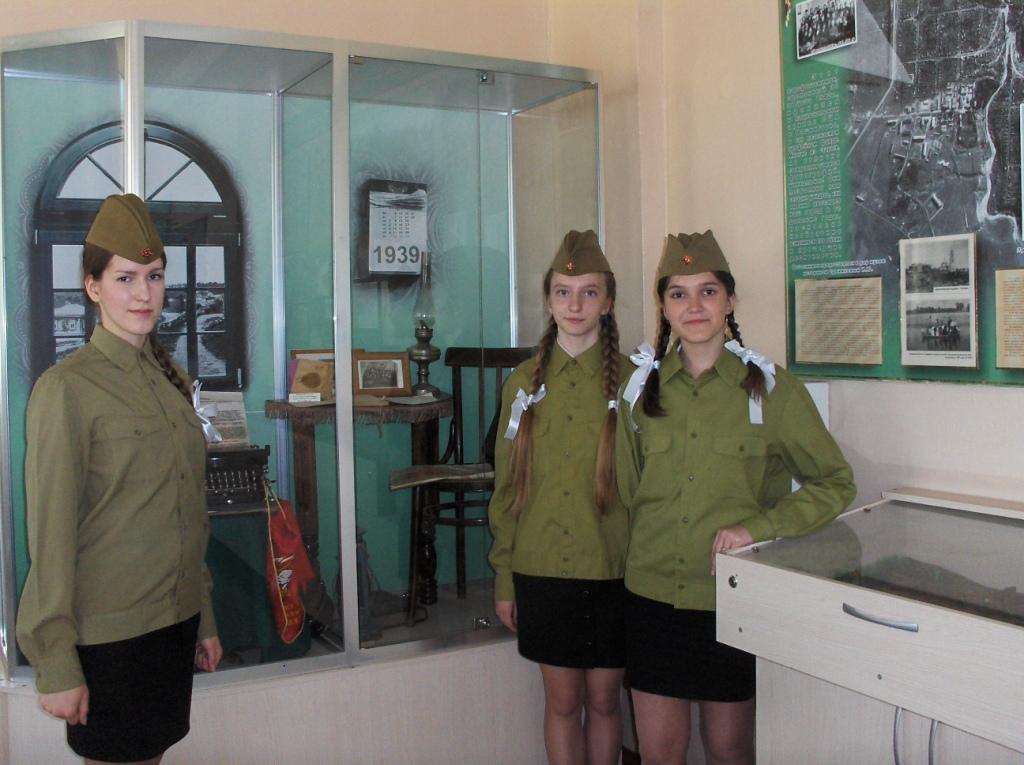 1939 год - открытие СШ №19 г. Липецка                                                   2009 год – открытие школьного музея
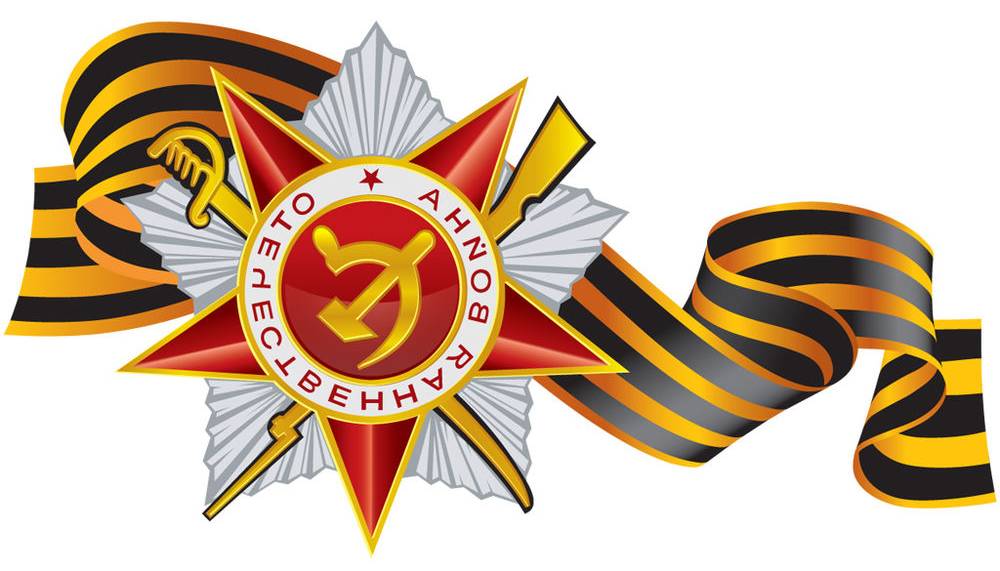 Мы с любовью говорим и болью: перед Вами                             в вечном мы долгу!
Музей МБОУ гимназии №19 имени Н.З. Поповичевой г. Липецка
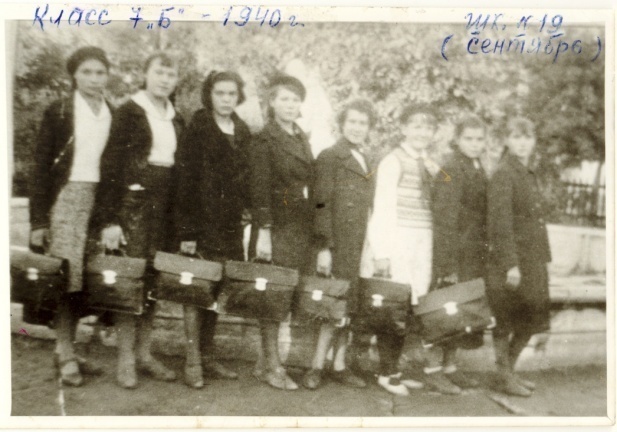 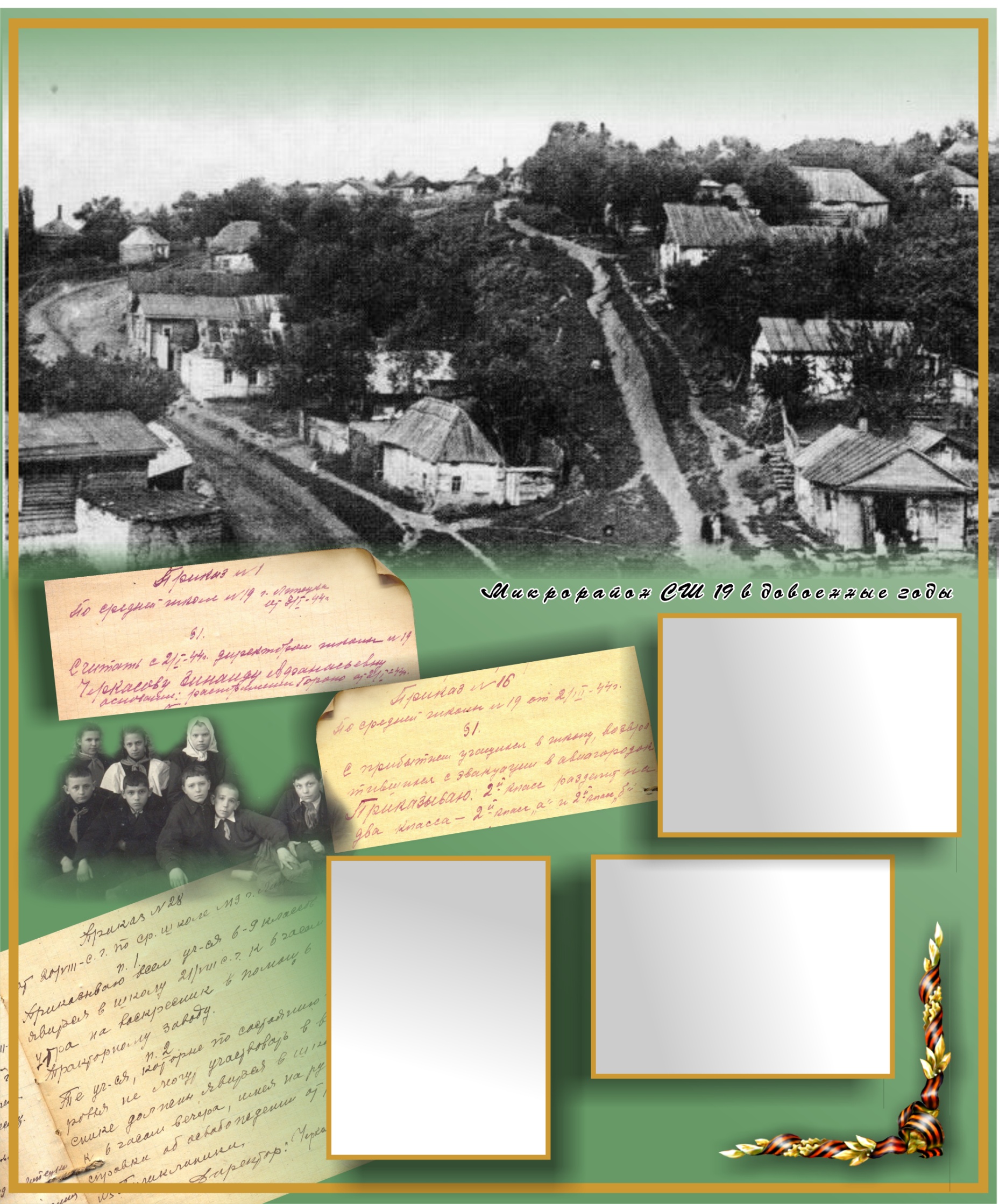 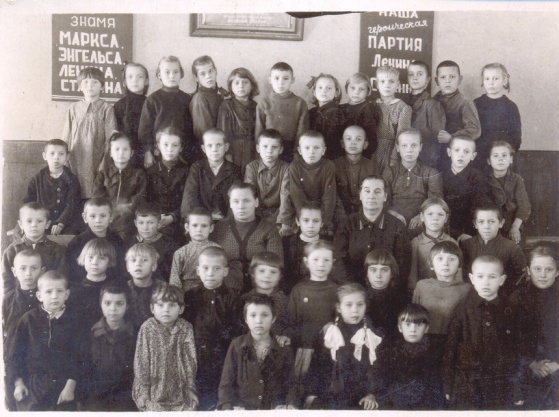 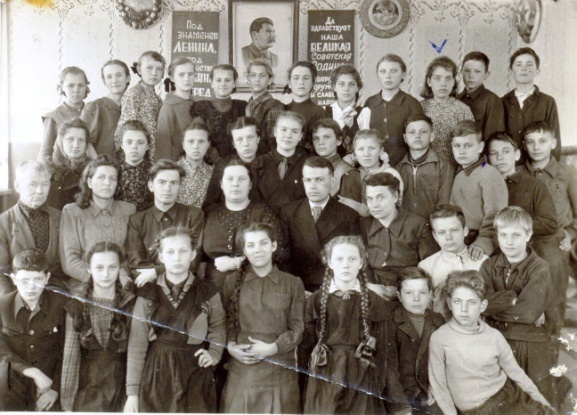 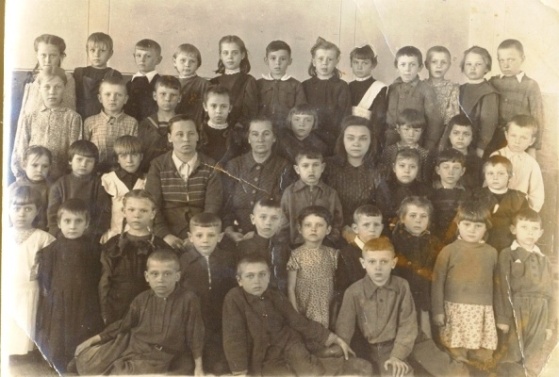 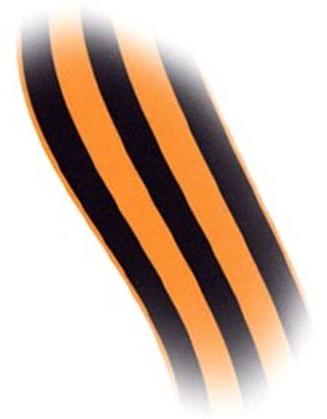 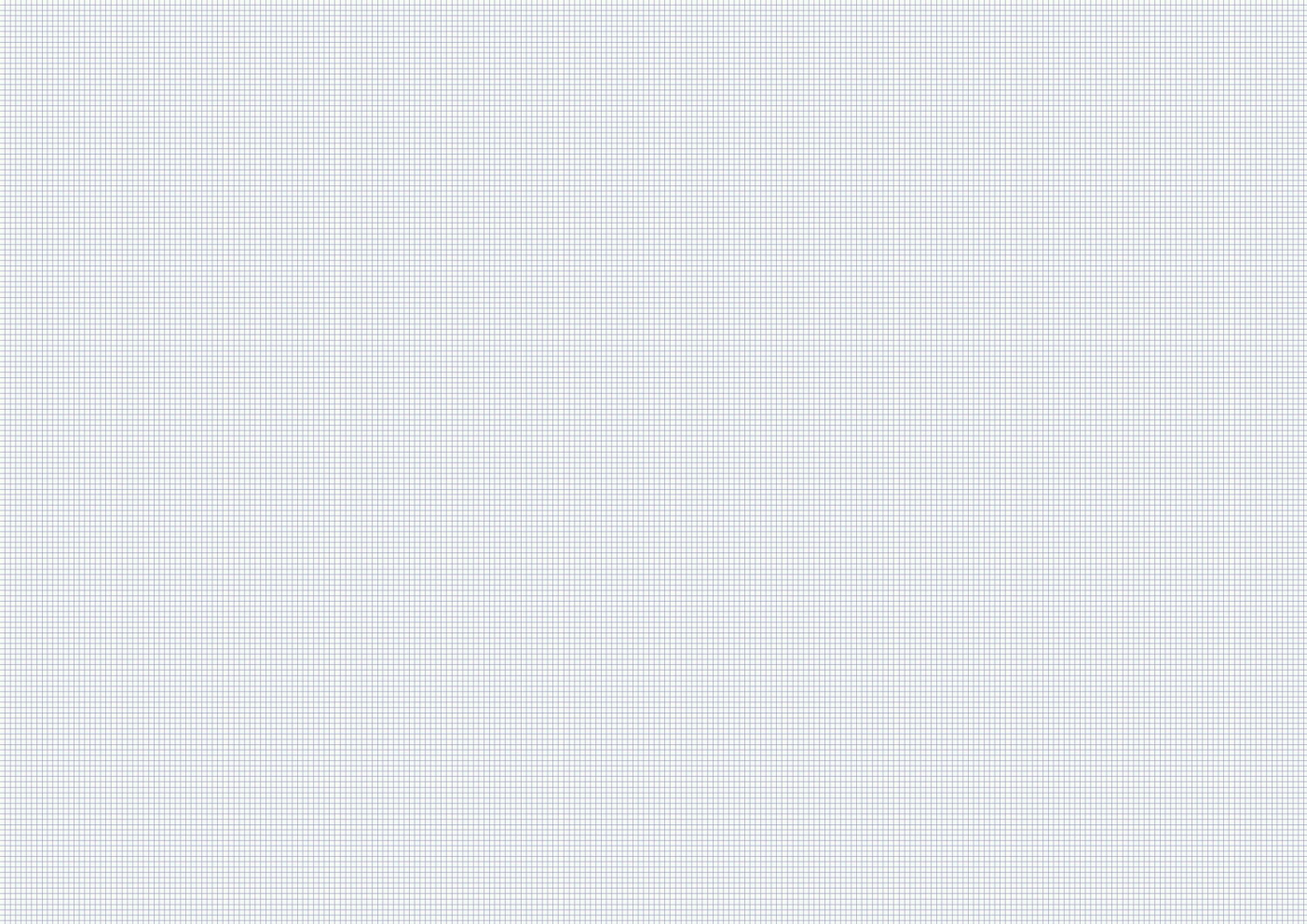 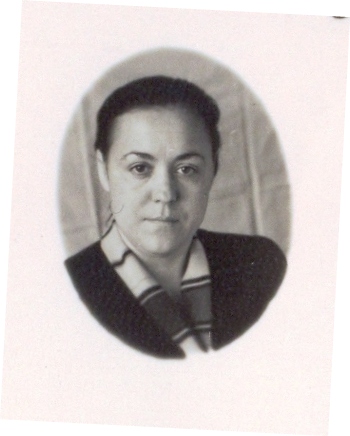 Музей МБОУ гимназии №19 имени Н.З. Поповичевой г. Липецка
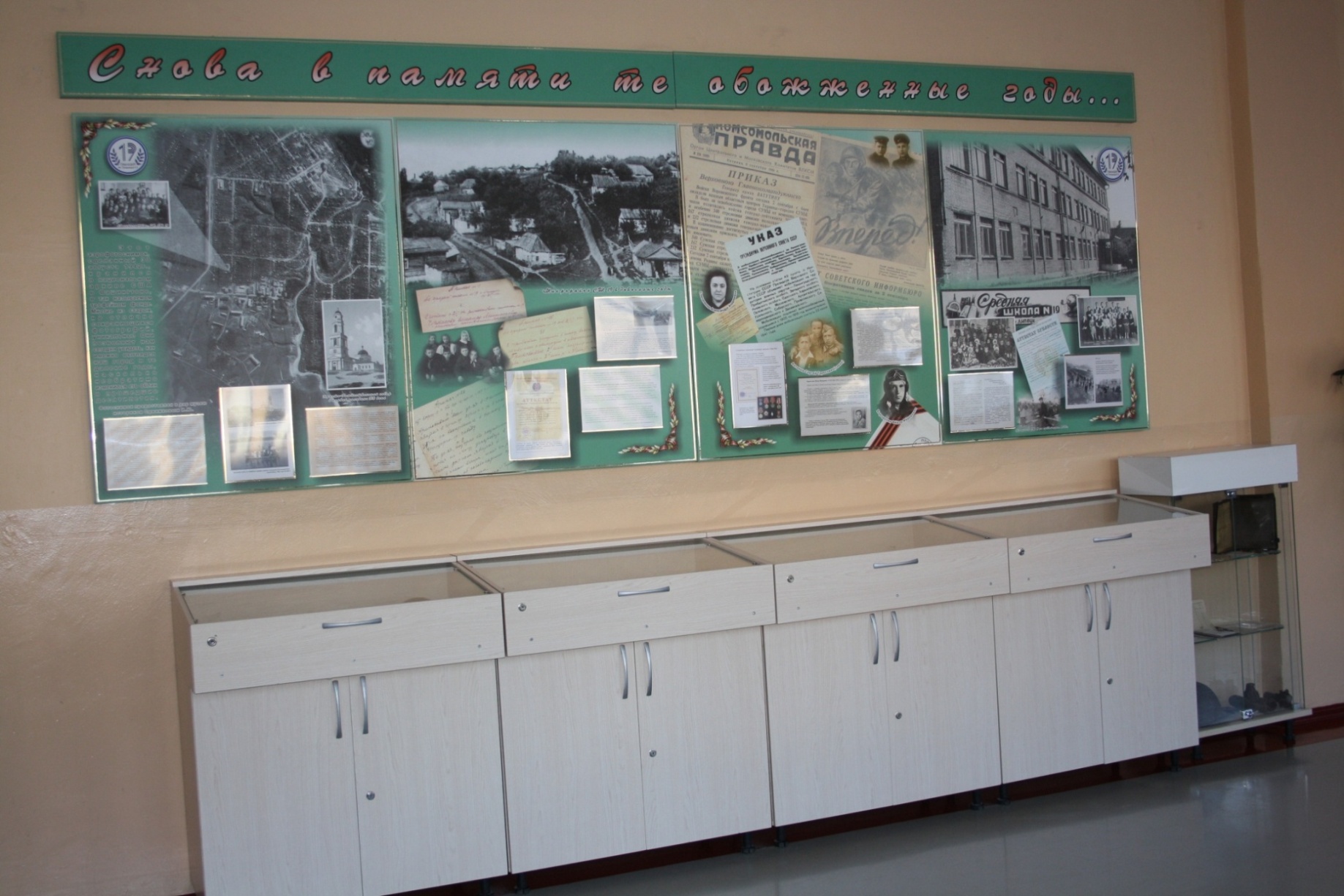 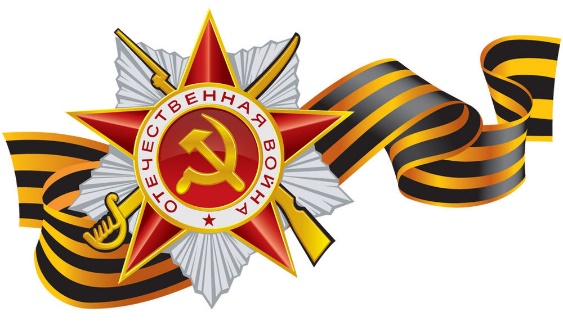 Степаненко А.А.

Антонов С.Т.

Каблоцкий С.Л.

Бородулин Ф.Ф.

Петелин Ю.Н.
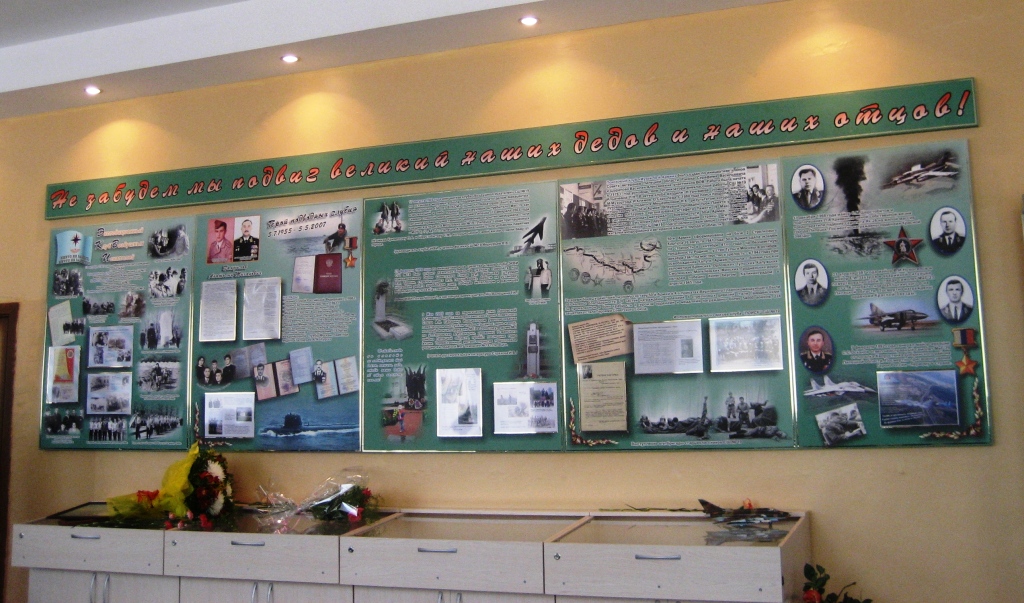 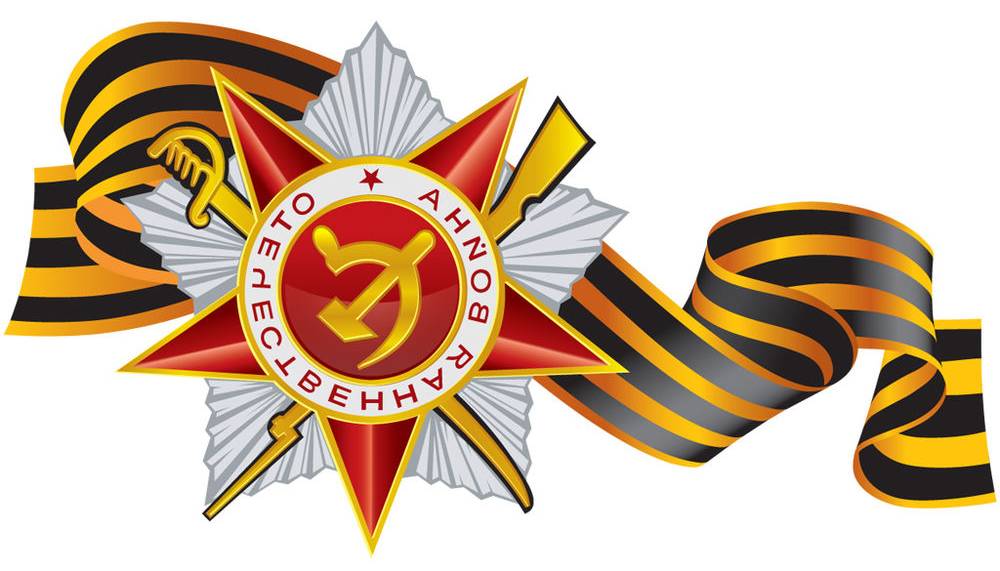 Степаненко Александра Андреевна родилась в 1922 году  в селе Сухой Ольшанец Долгоруковского района. В 1939 году окончила в Липецке СШ №1.                                                                         1 мая 1942 года добровольцем вступила в Красную Армию.
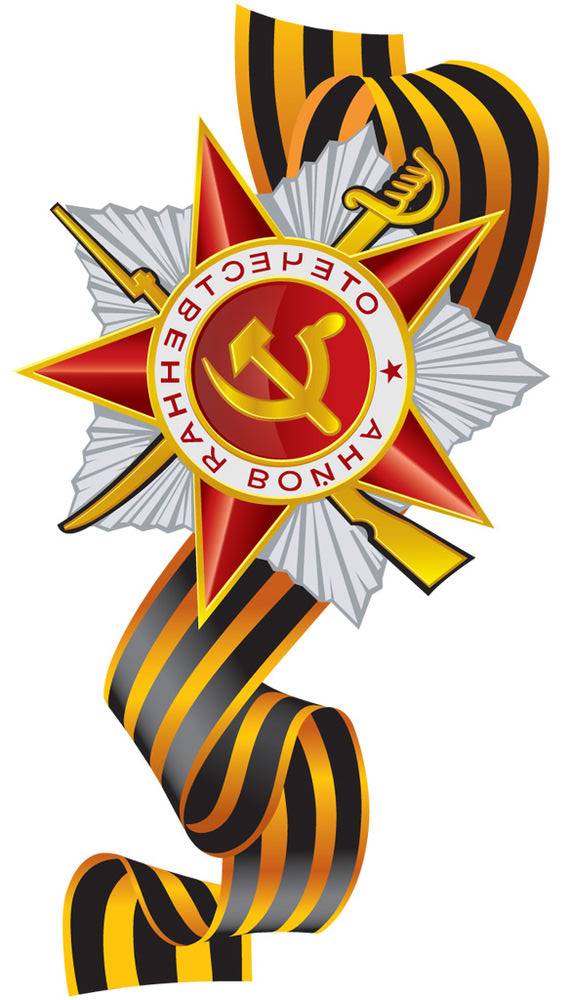 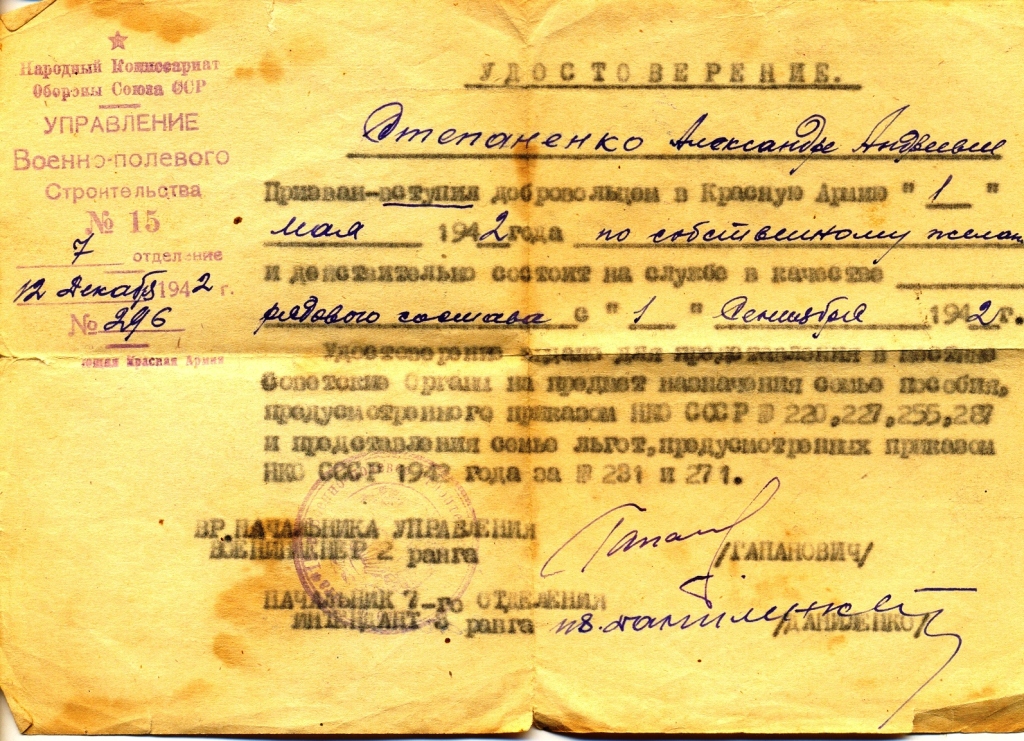 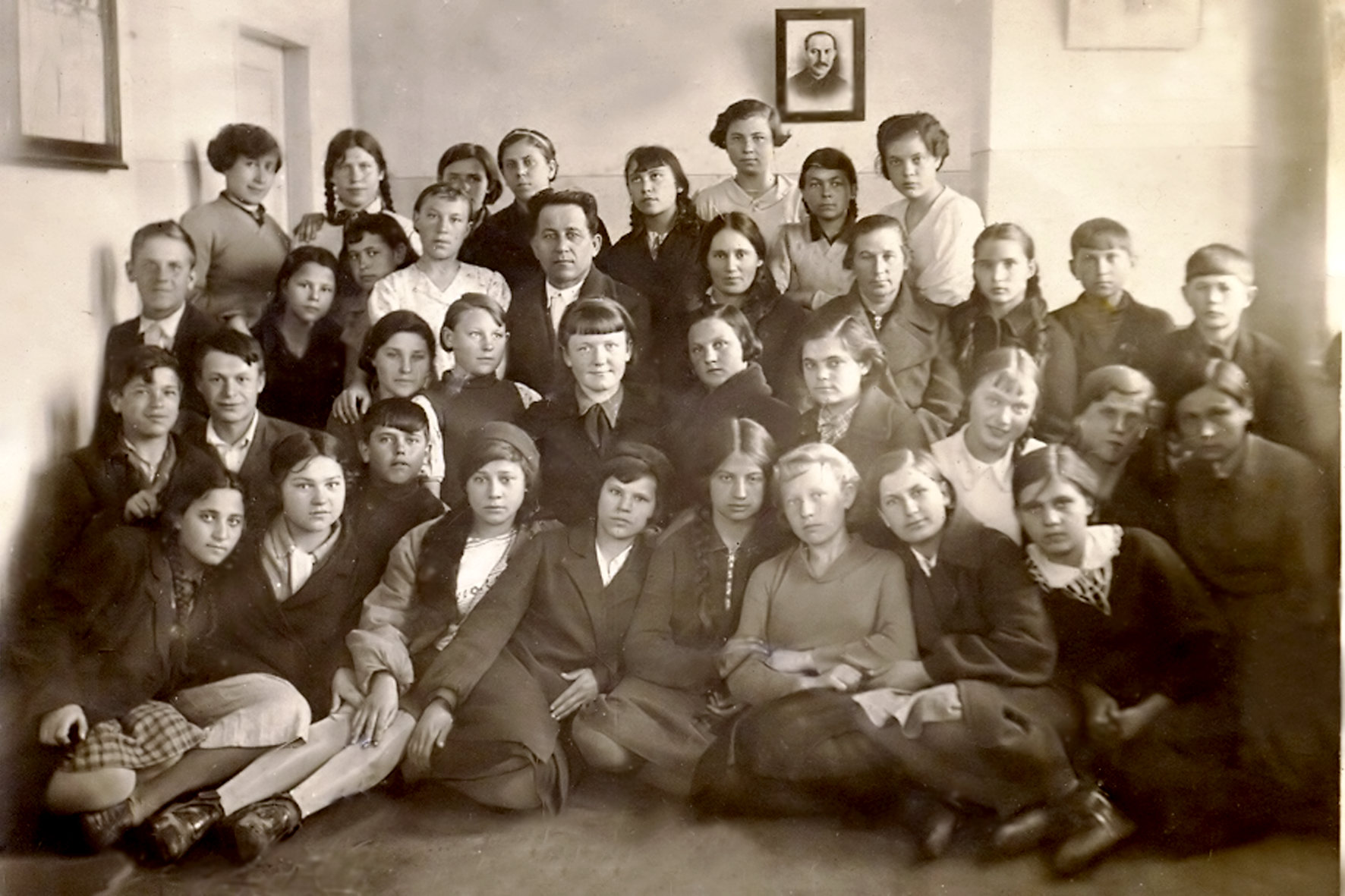 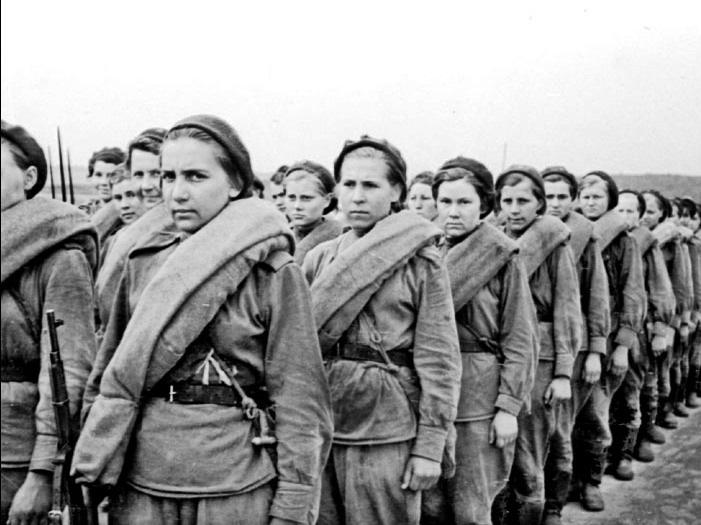 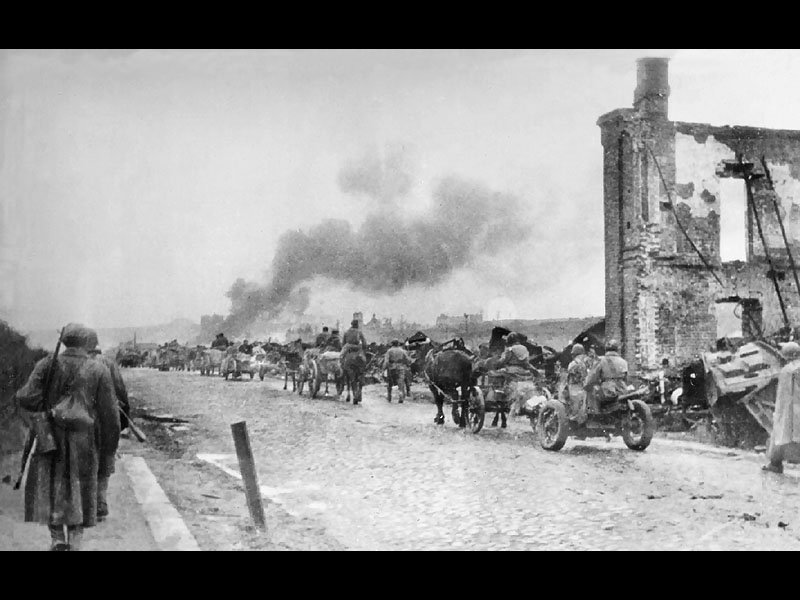 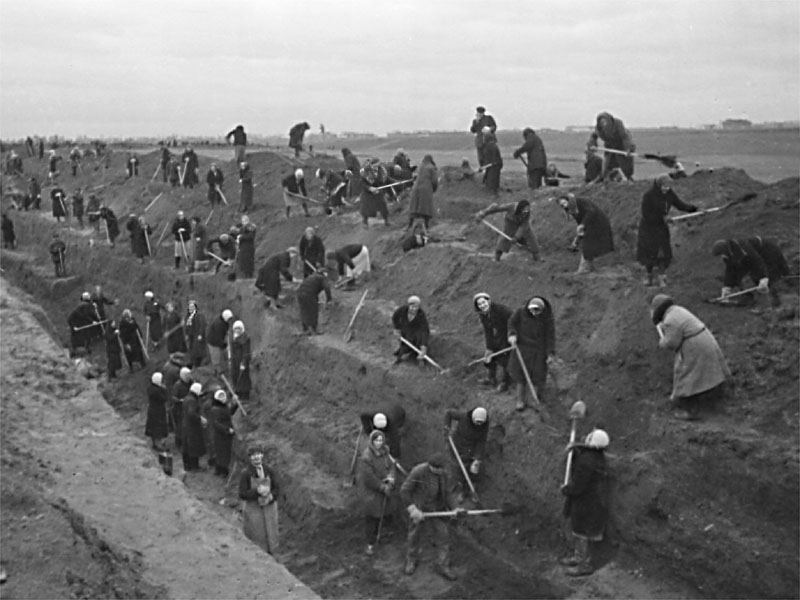 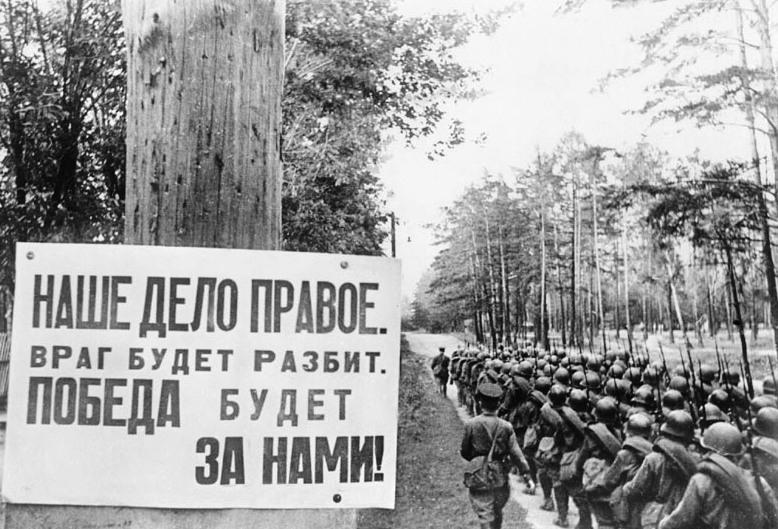 Девушке, окончившей 7 классов, очень грамотной и ответственной, доверили чертить карты наступательных действий Красной Армии.
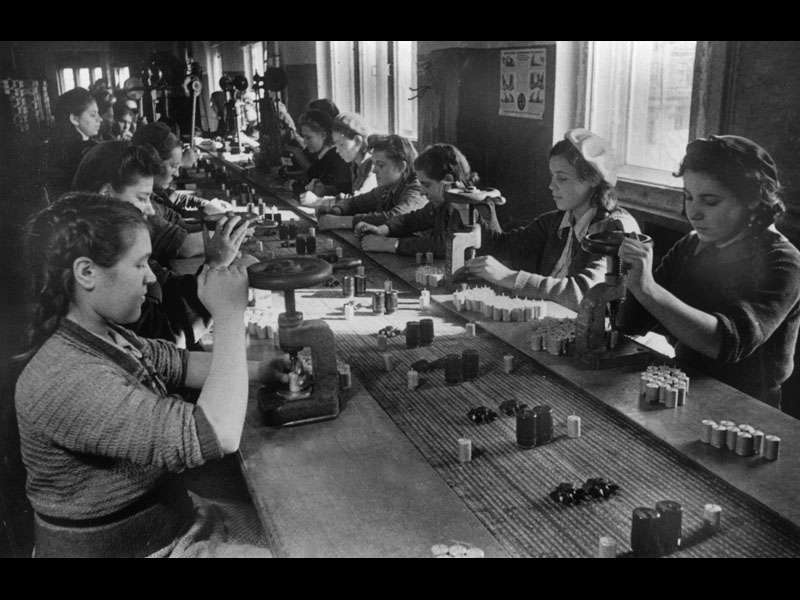 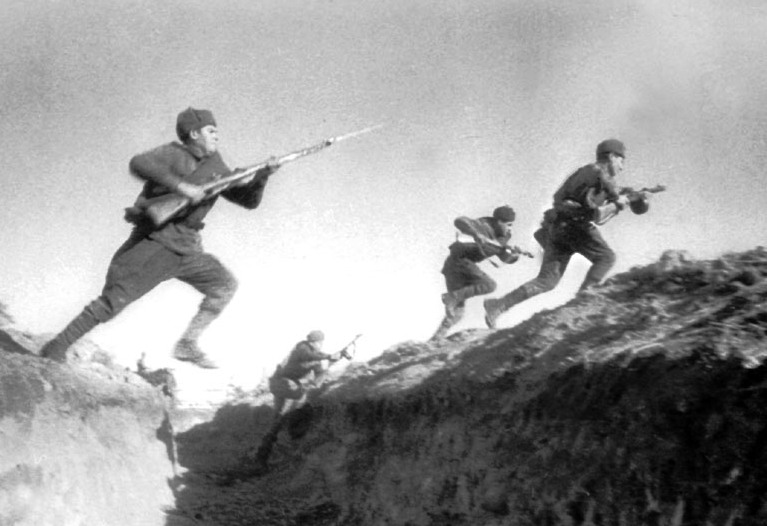 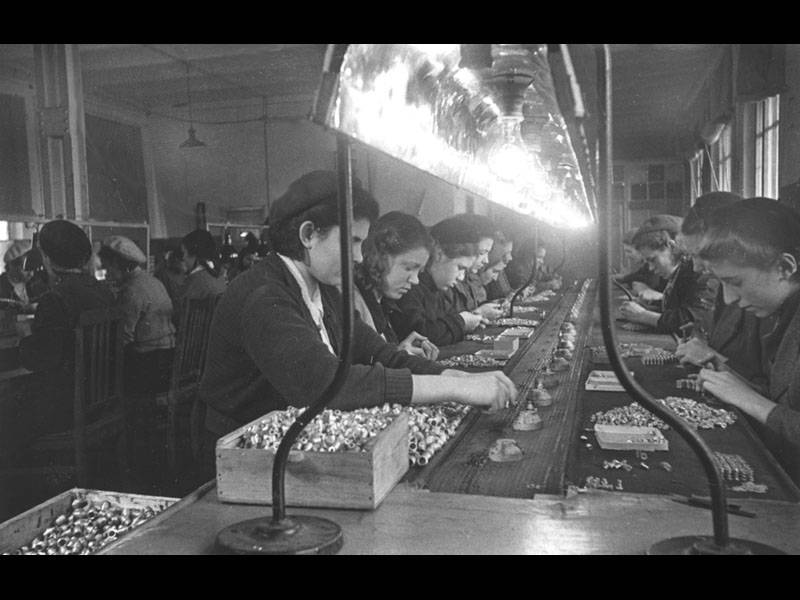 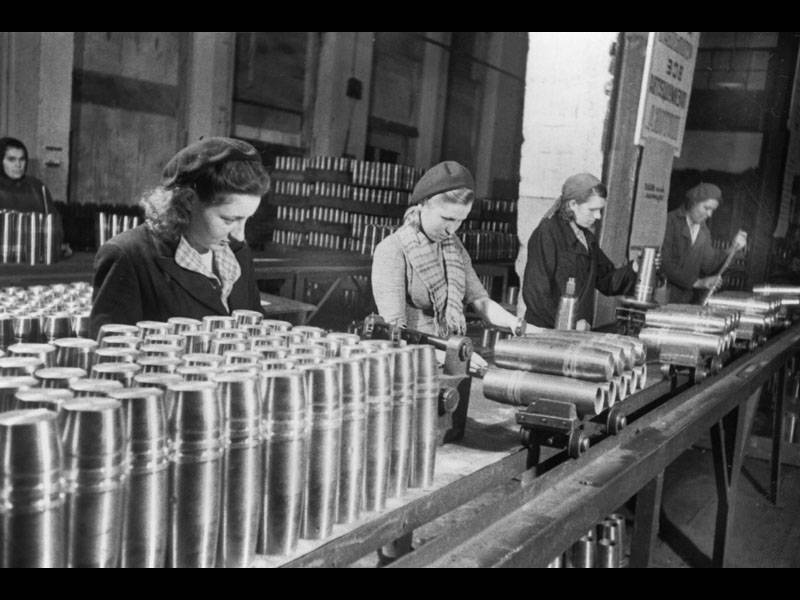 Вся тяжесть военных лет легла на женские, девичьи и детские плечи…
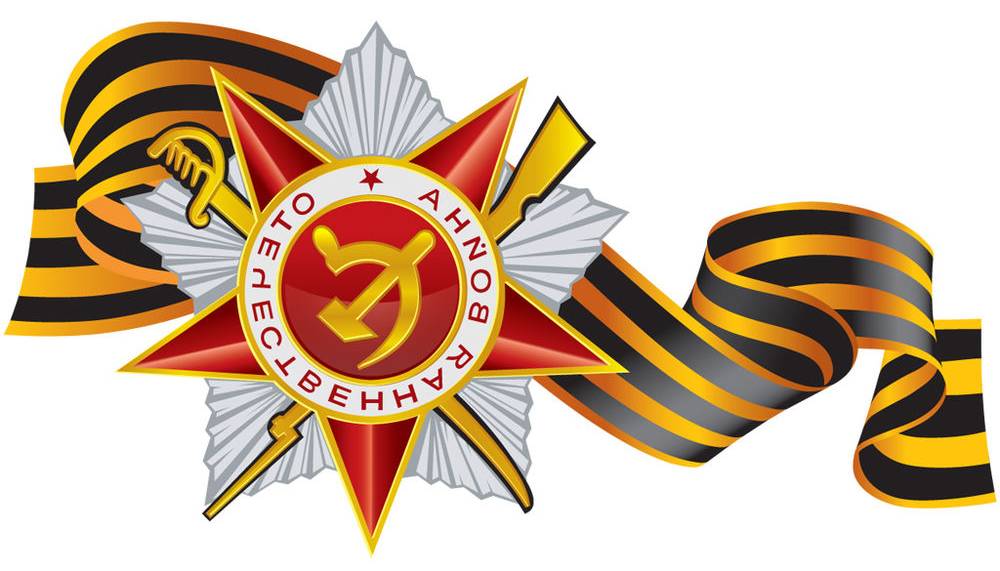 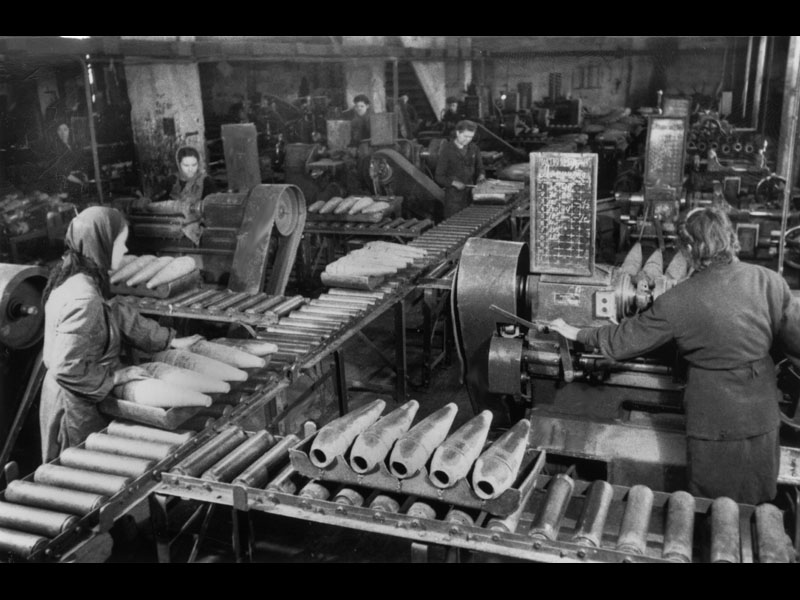 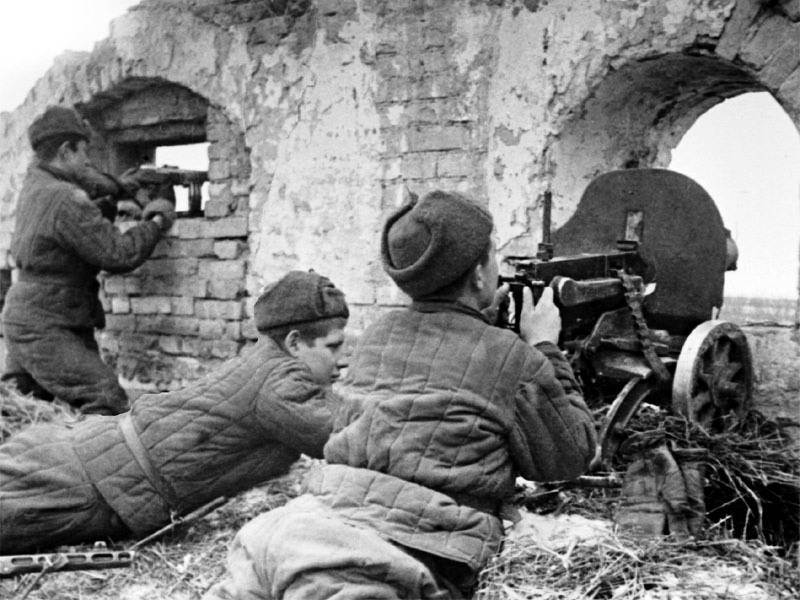 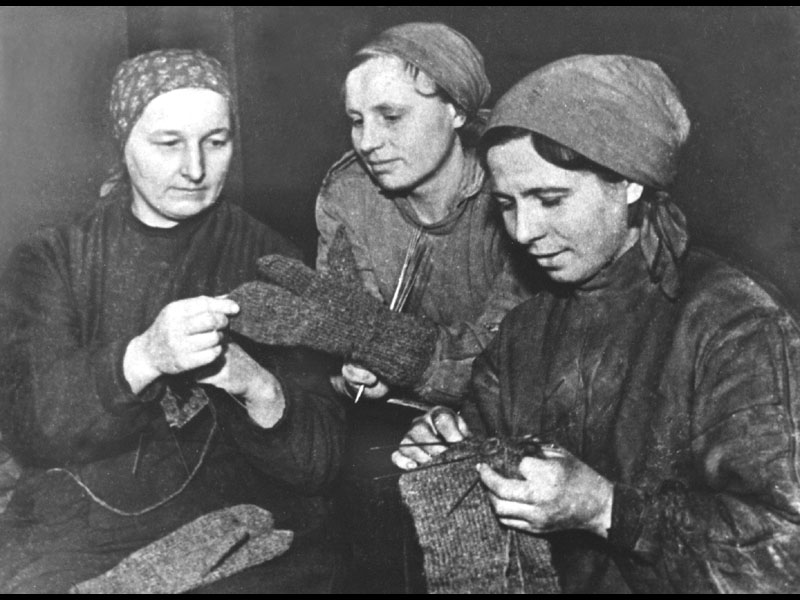 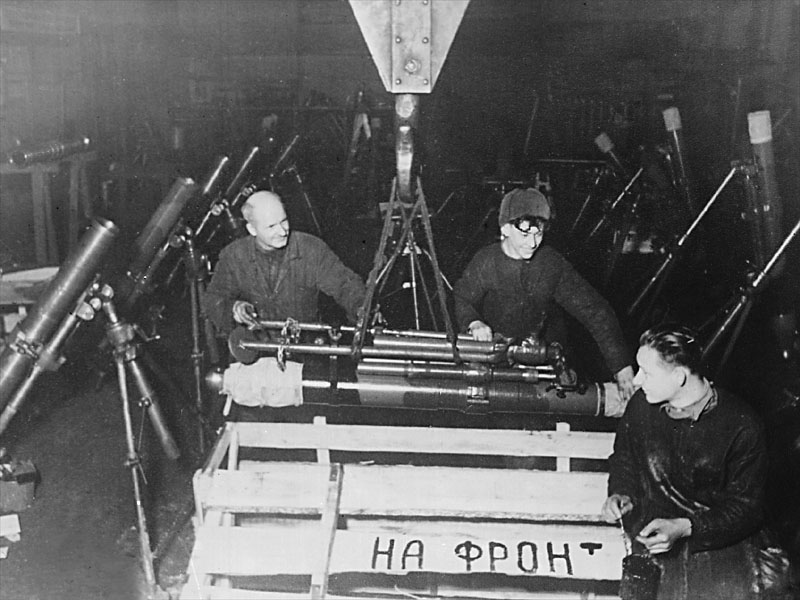 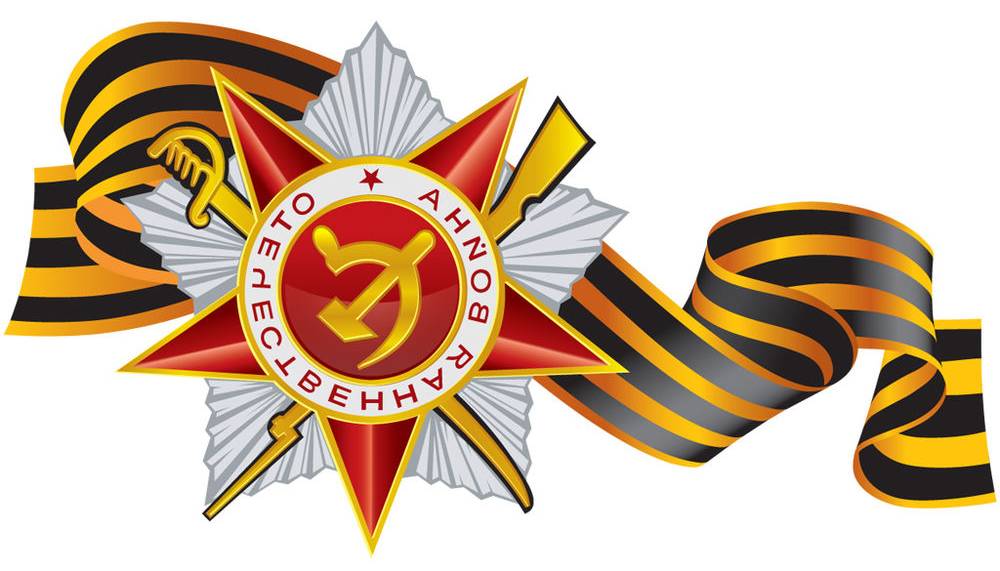 Военную службу     Степаненко Александра Андреевна проходила                 в Липецке  в составе                                        15-го Управления Военного полевого строительства                             в должности техника-инструктора. 
 
В штабе Брянского фронта готовила секретные карты наступательных и оборонительных операций Красной Армии.                                Работа накладывала на чертёжницу огромную ответственность.
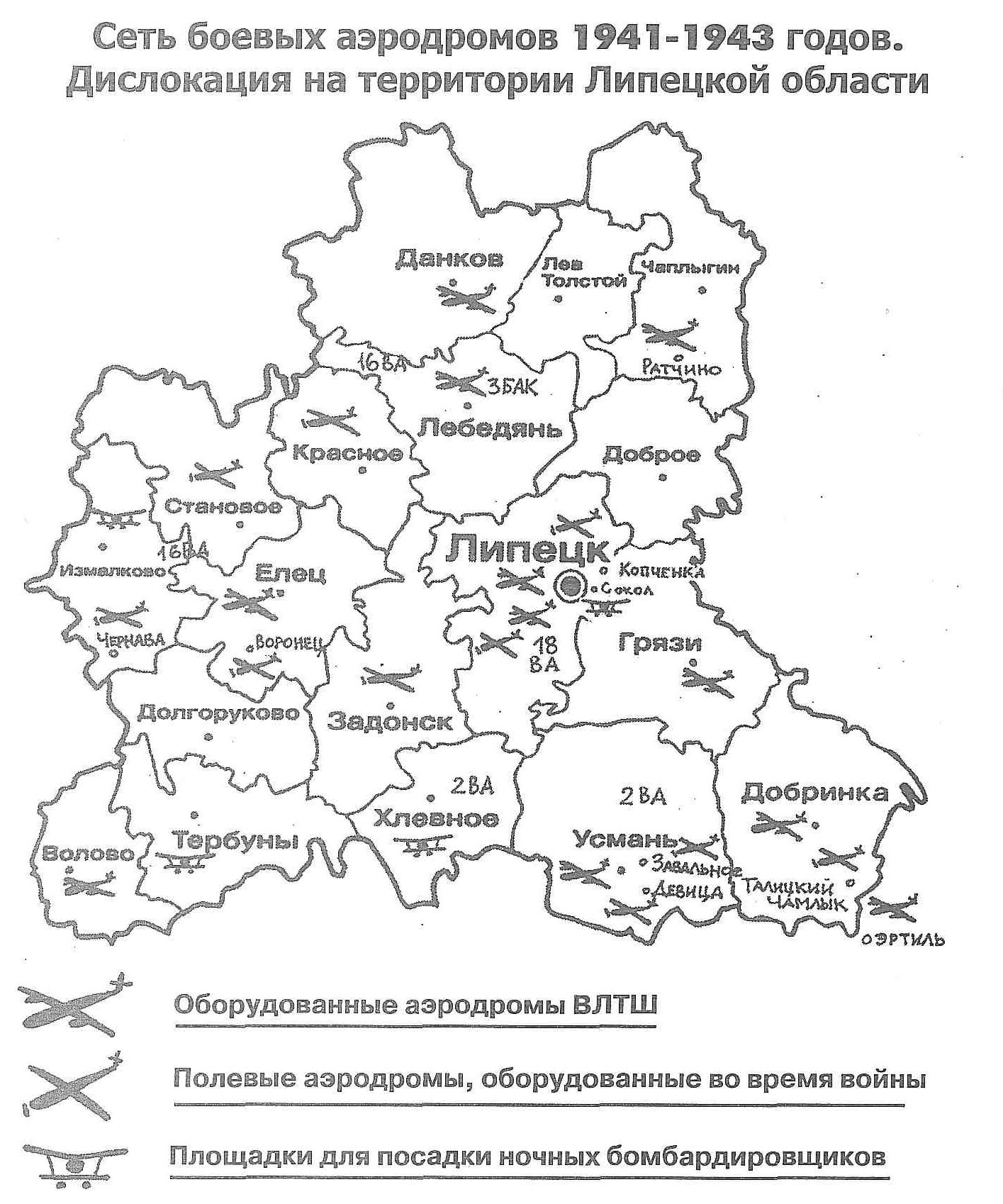 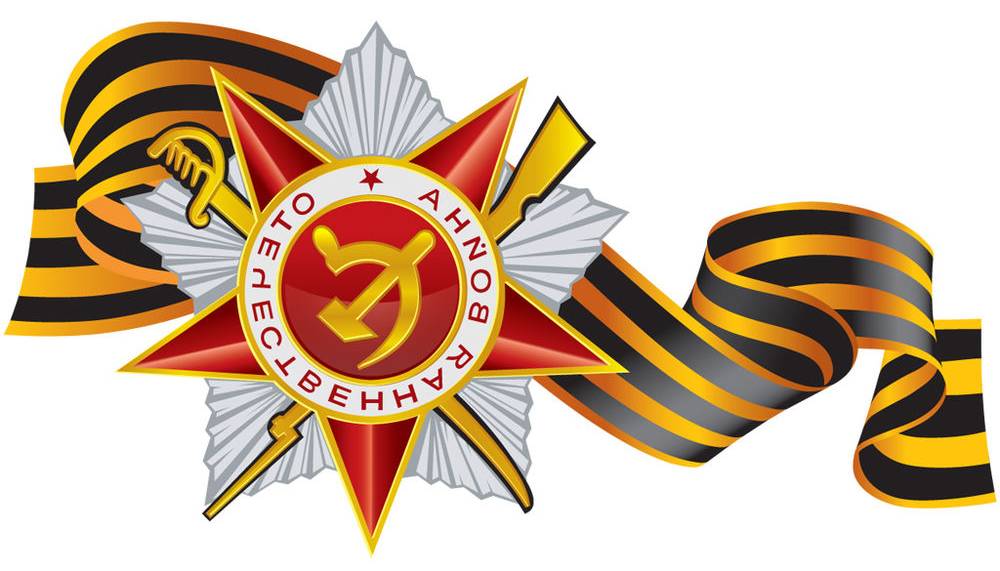 Александра Андреевна вспоминает: «Сначала работала                            в мастерских военного городка и в штабе оборонных сооружений г. Липецка. Работала в особо секретных условиях. Меня к рабочему кабинету сопровождал солдат с оружием в руках. Кабинет закрывался. Я приступала к составлению и копированию карт наступательных и оборонительных операций. По окончанию работы оригиналы и копии документов закрывались в сейф.»
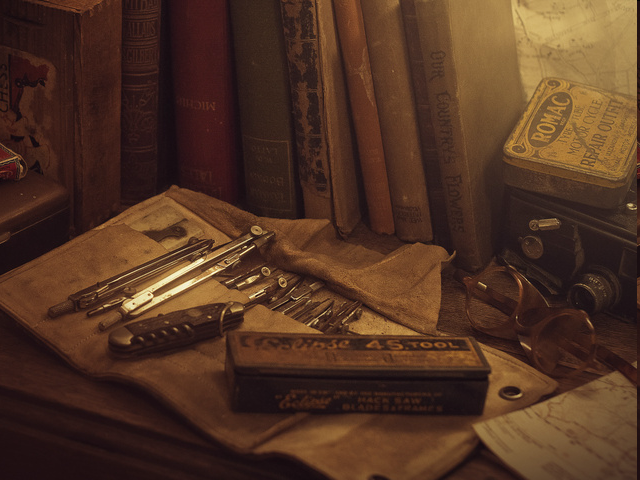 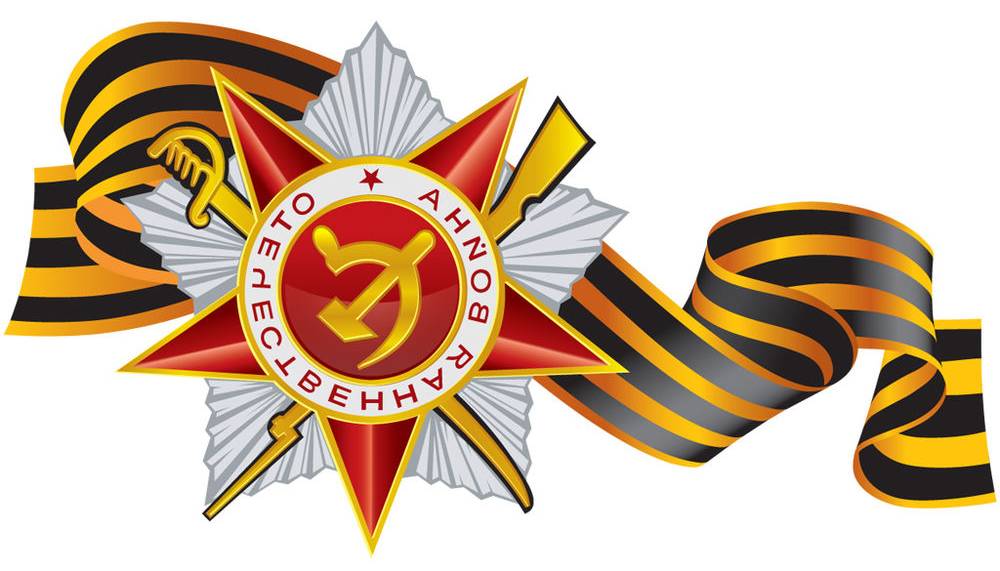 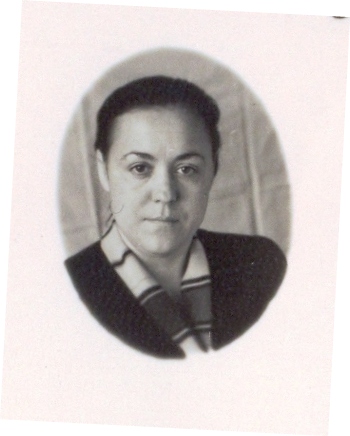 Степаненко Александра Андреевна          награждена                                                             Орденом  Отечественной   войны II степени, медалью «За победу над Германией 1941-1945 гг.» и юбилейными медалями. 
К сожалению, пожар уничтожил многие документы и награды…
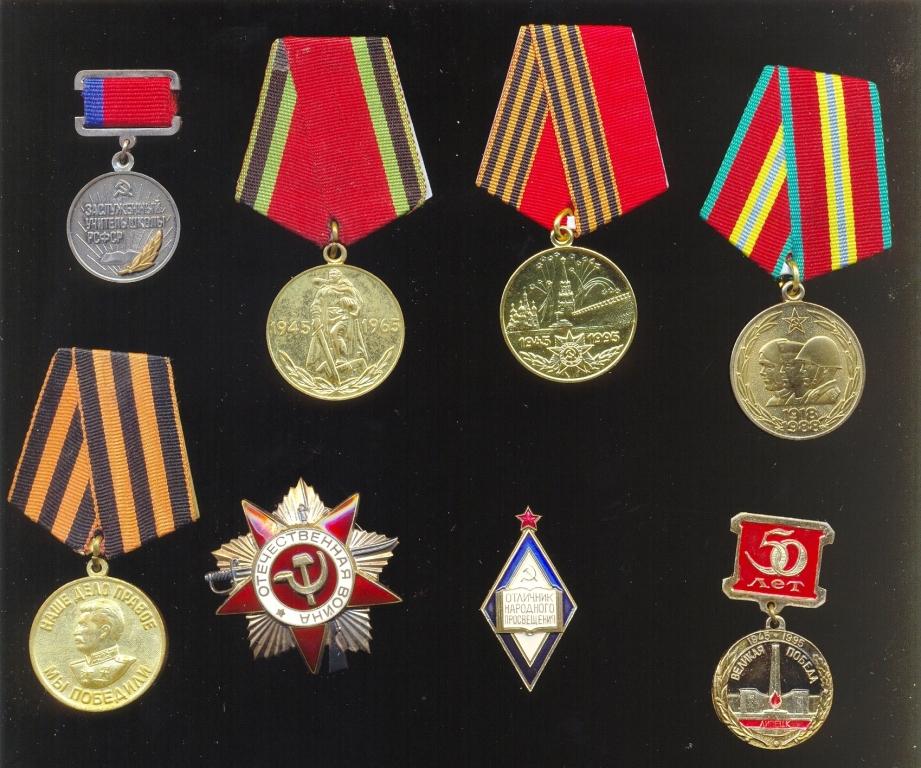 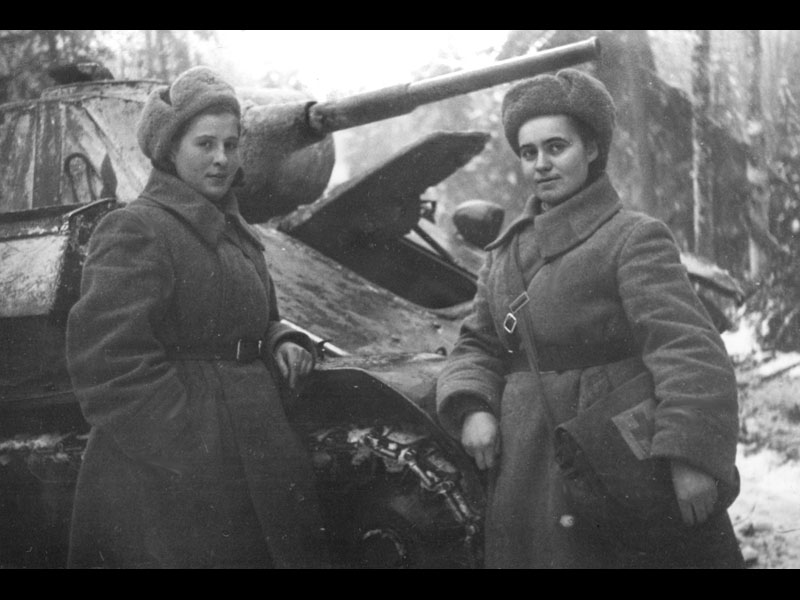 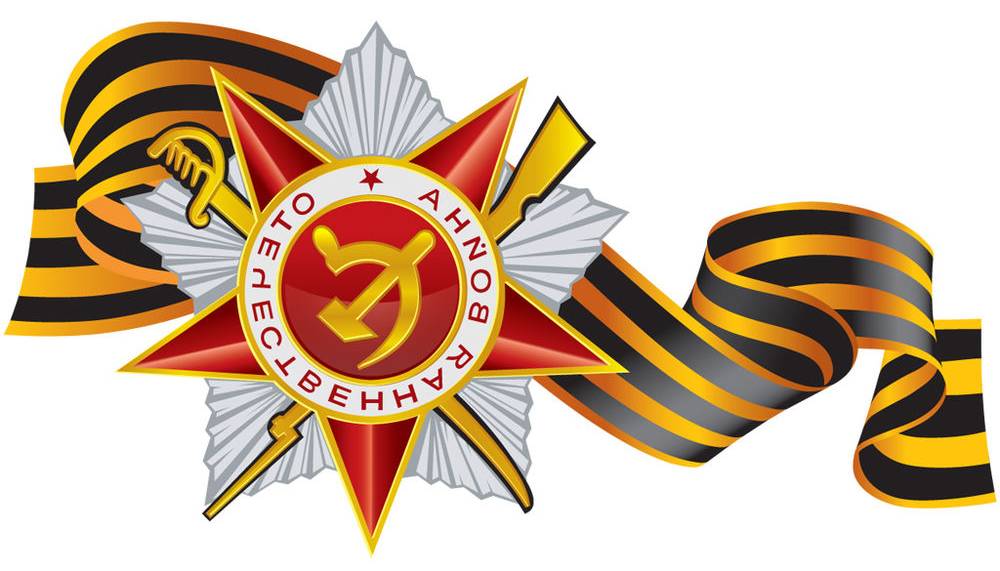 В 1947 году Степаненко А.А. окончила Воронежский педагогический институт и с 1948 по 1977 годы преподавала русский язык и литературу в СШ №19
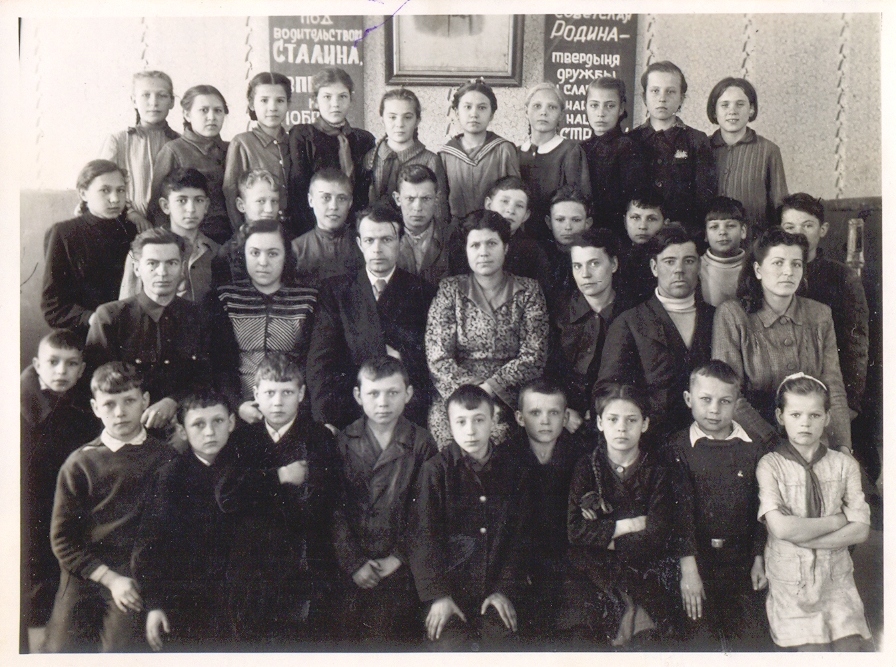 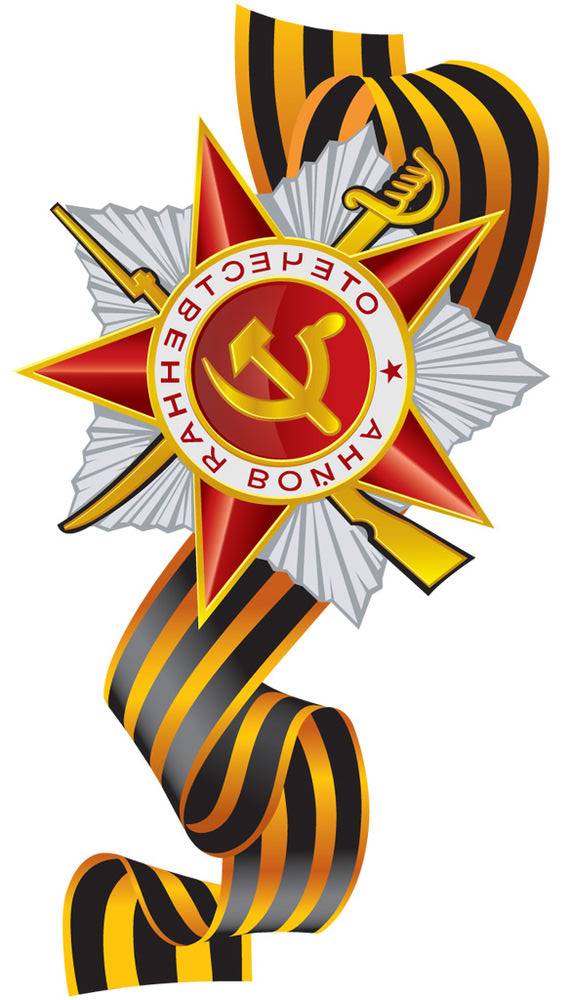 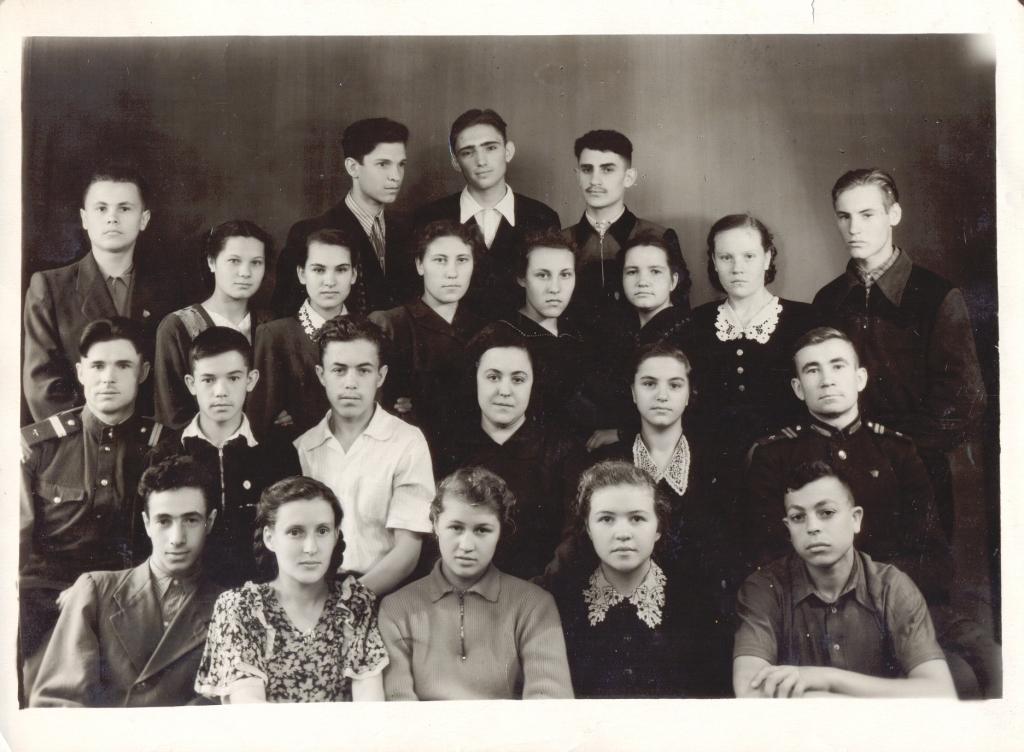 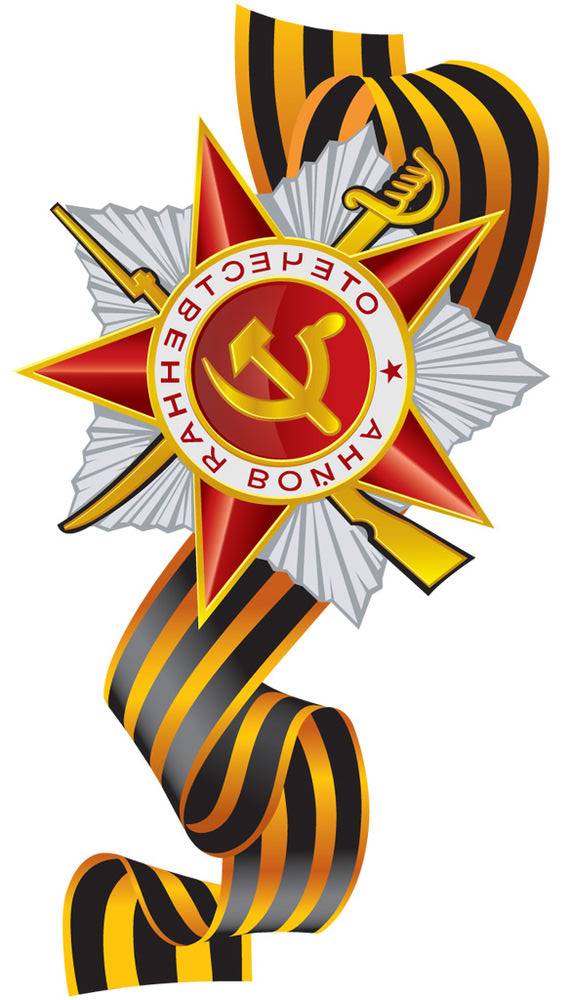 После войны бывшие фронтовики сели за парты. Занятия проходили в вечернее время в помещении Дома офицеров. /Липецк, СШ №19, 1955-1956уч.г./
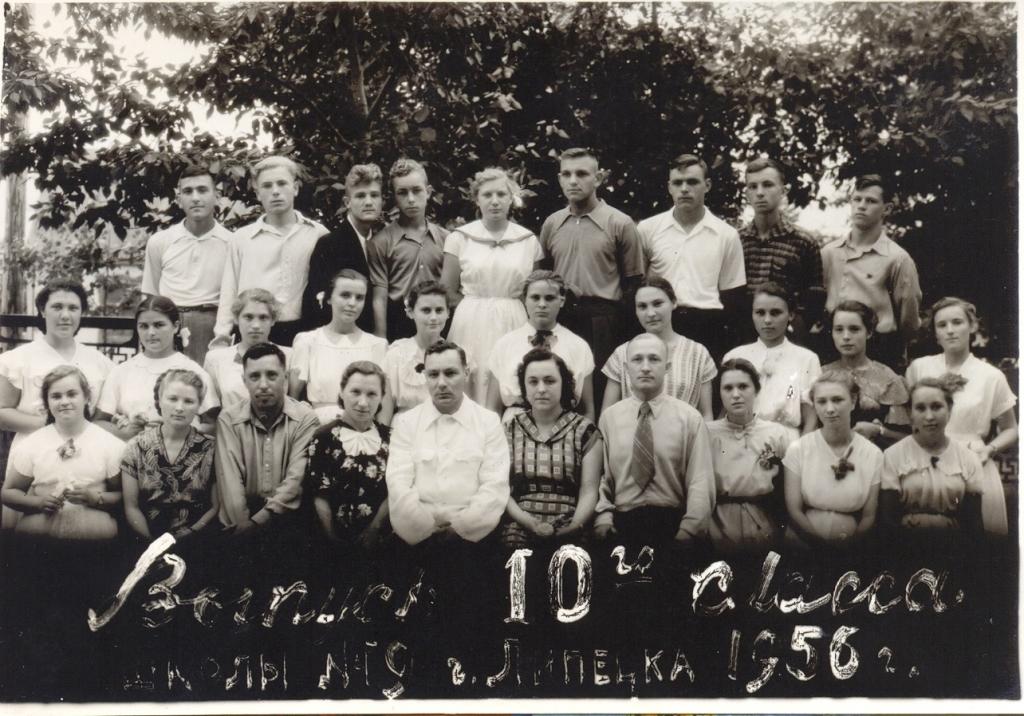 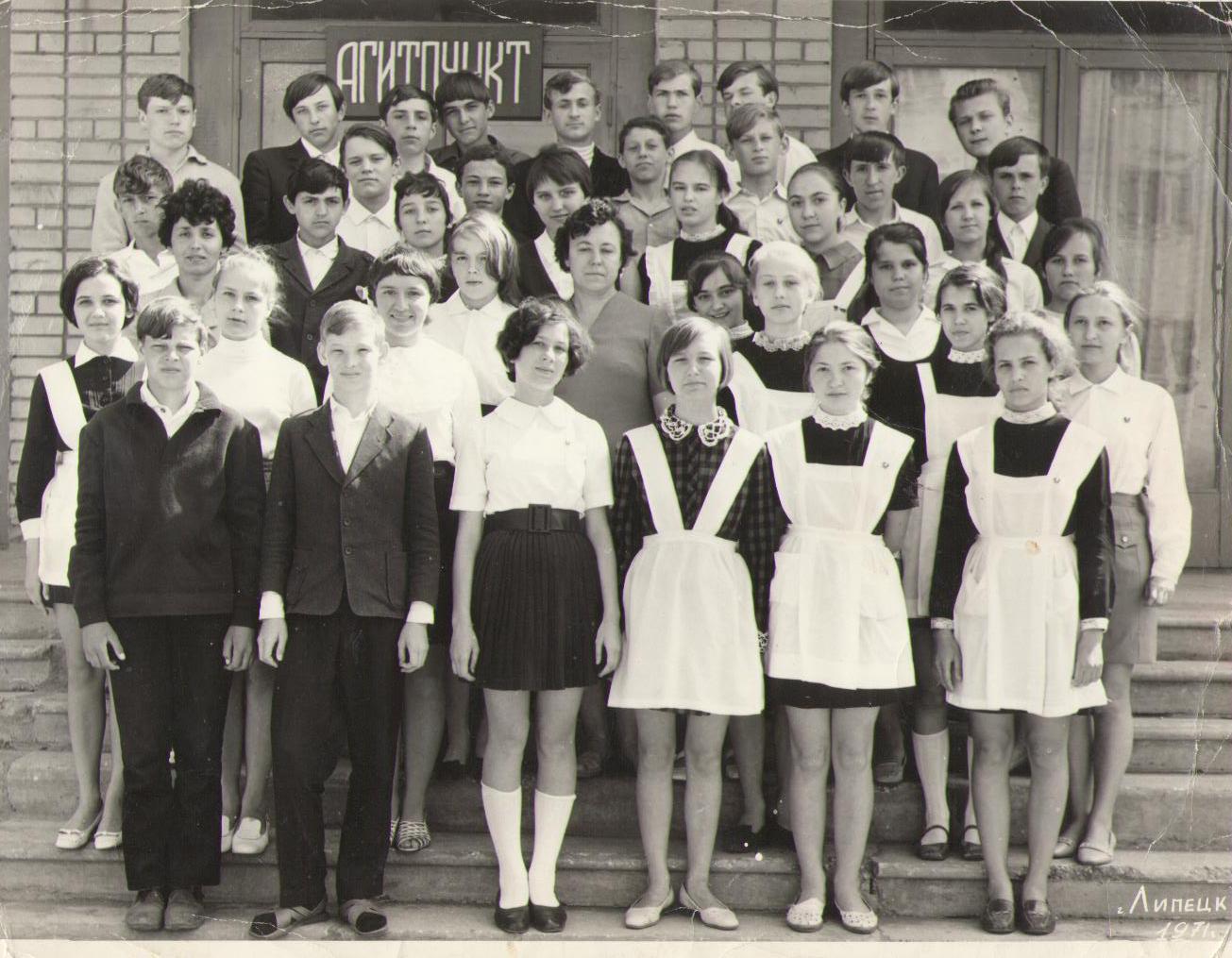 1971 год
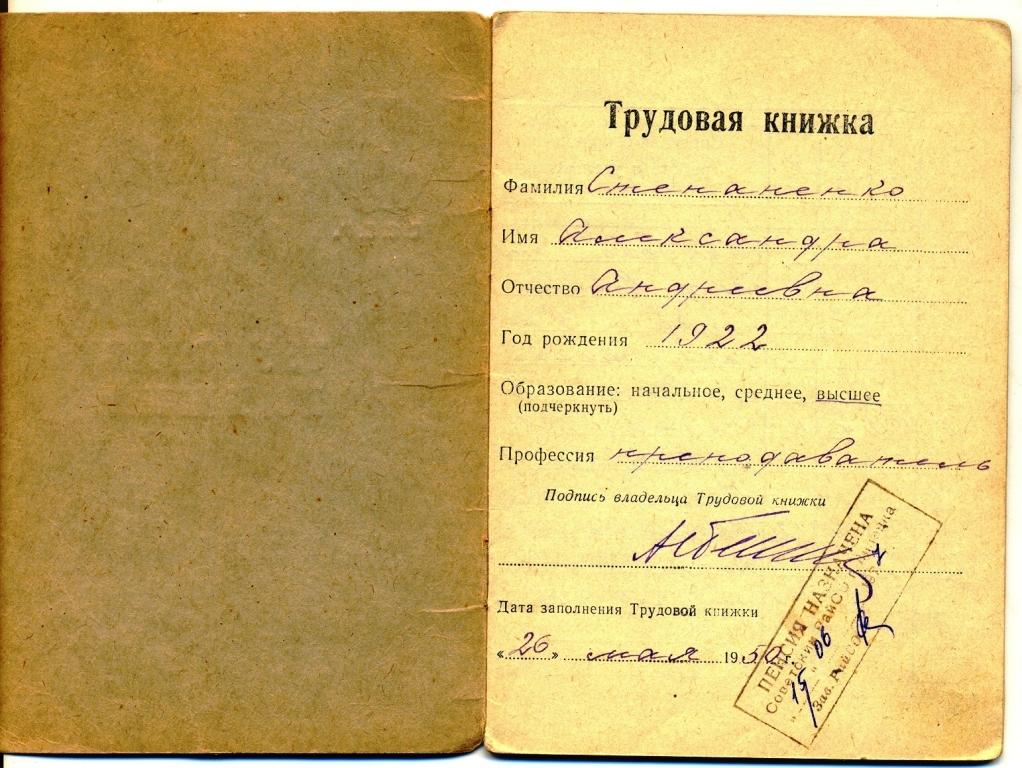 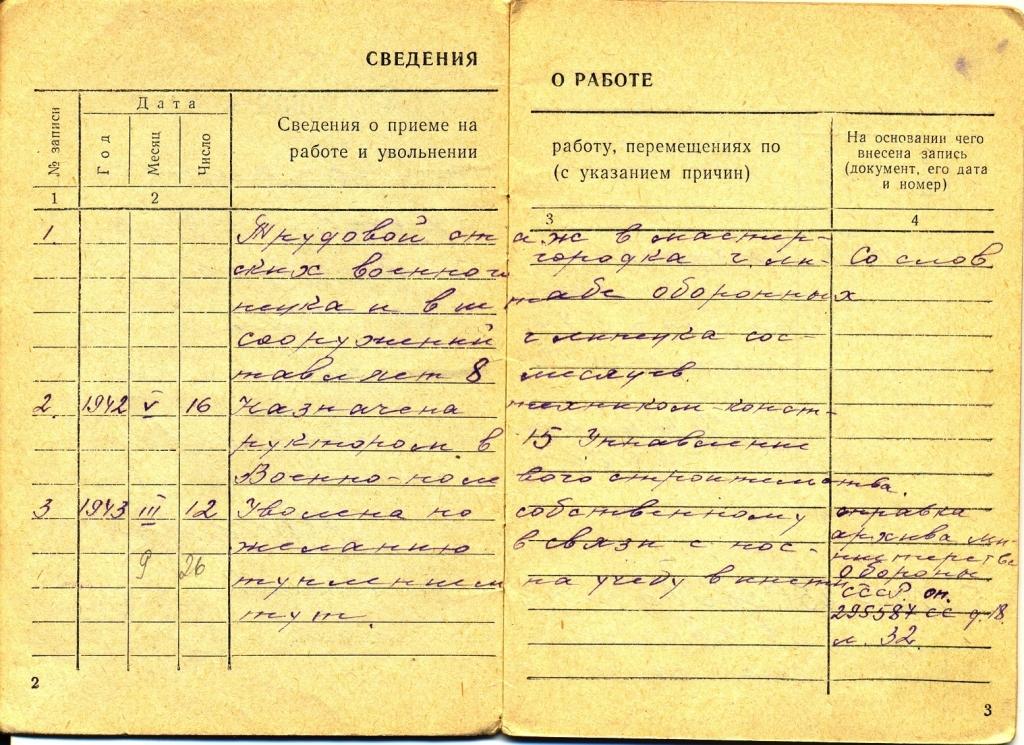 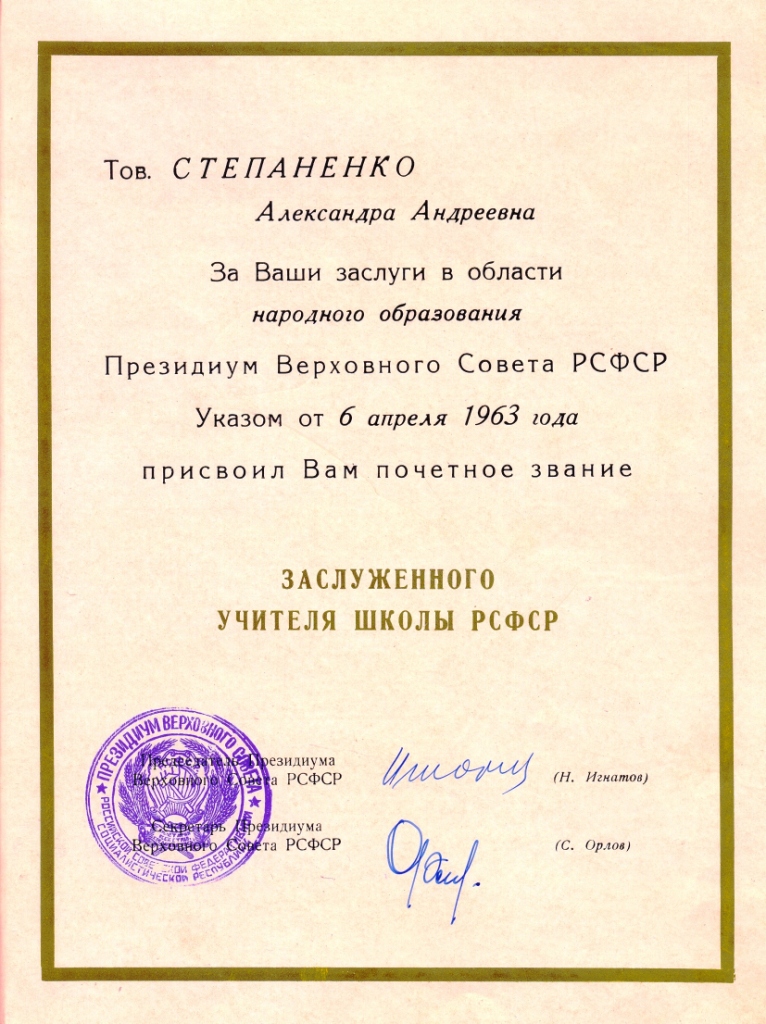 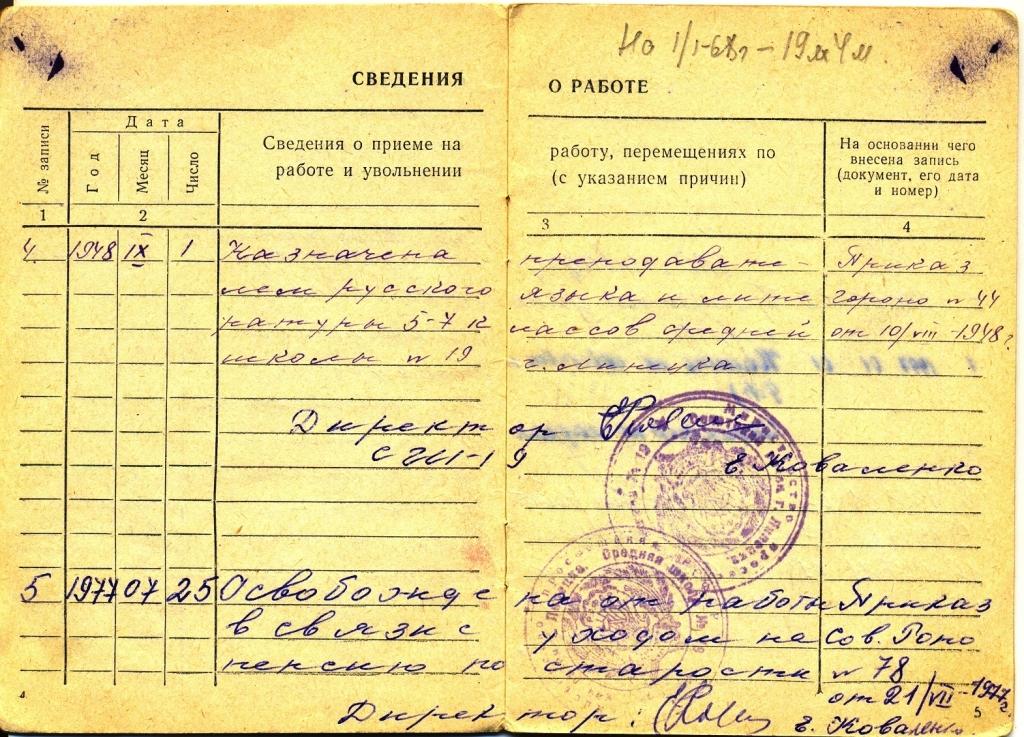 В мае 2009 года Александра Андреевна - почётный гость                    на открытии нашего школьного музея. Она передала в дар музею повестку призывника-добровольца Красной Армии,                                медаль «За победу над Германией» и последнее фронтовое письмо своего отца.
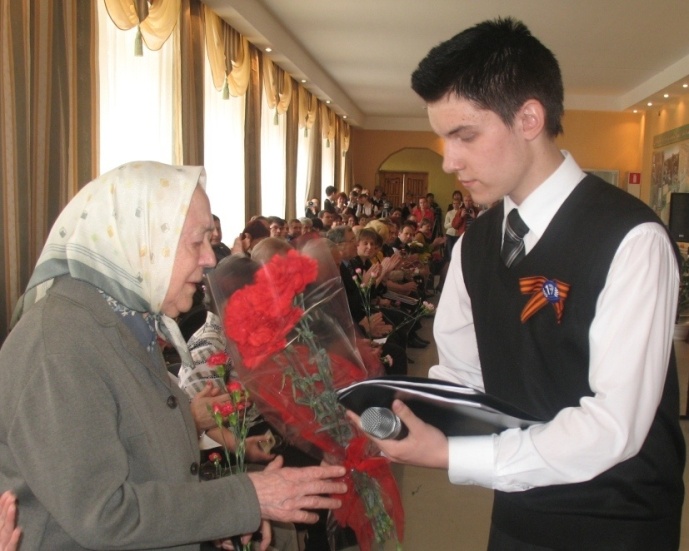 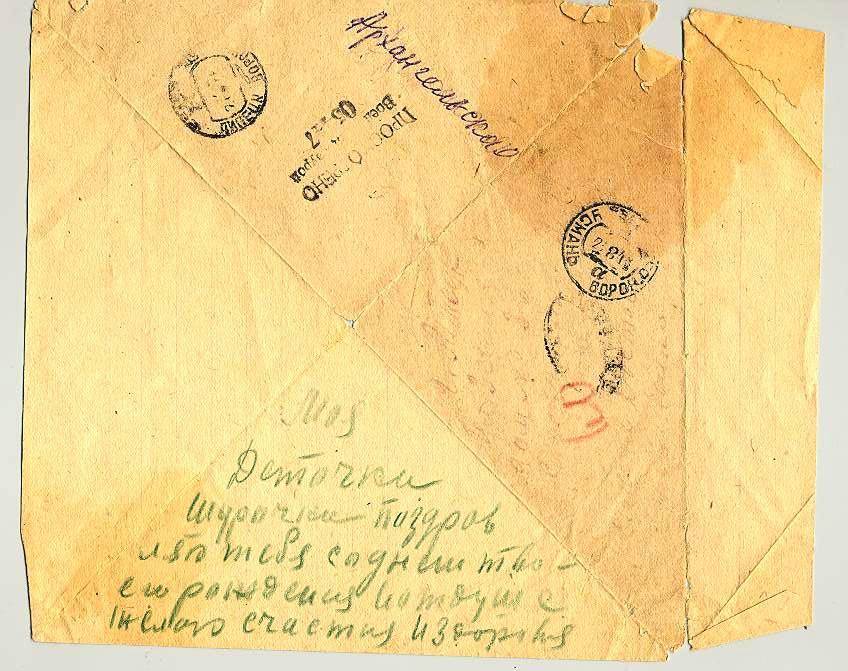 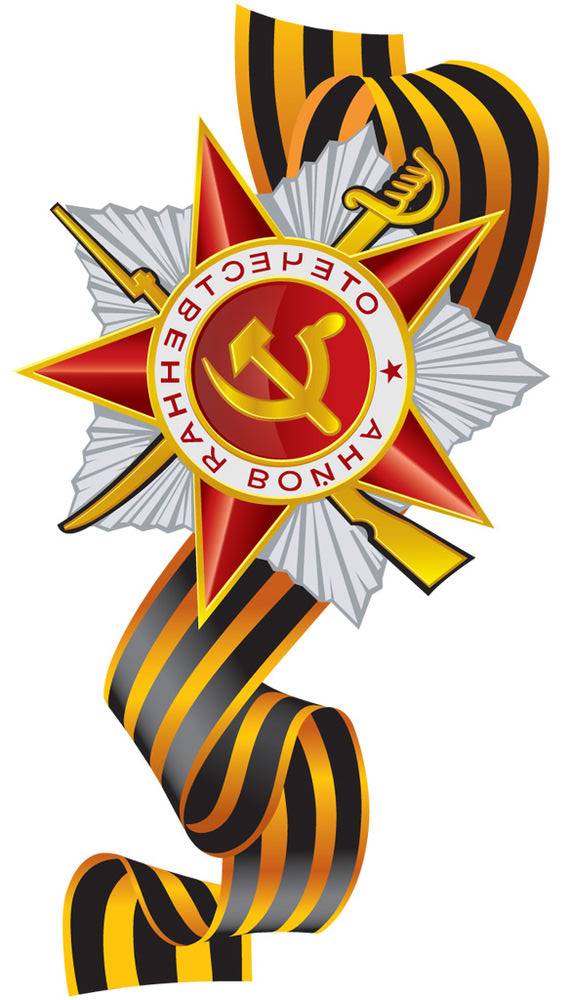 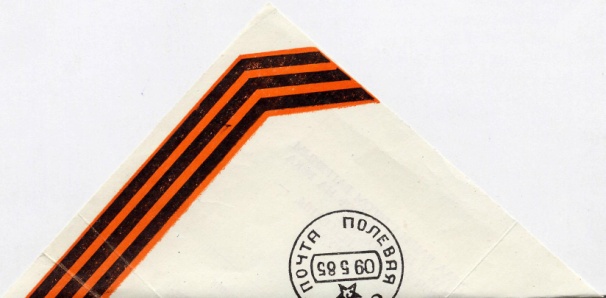 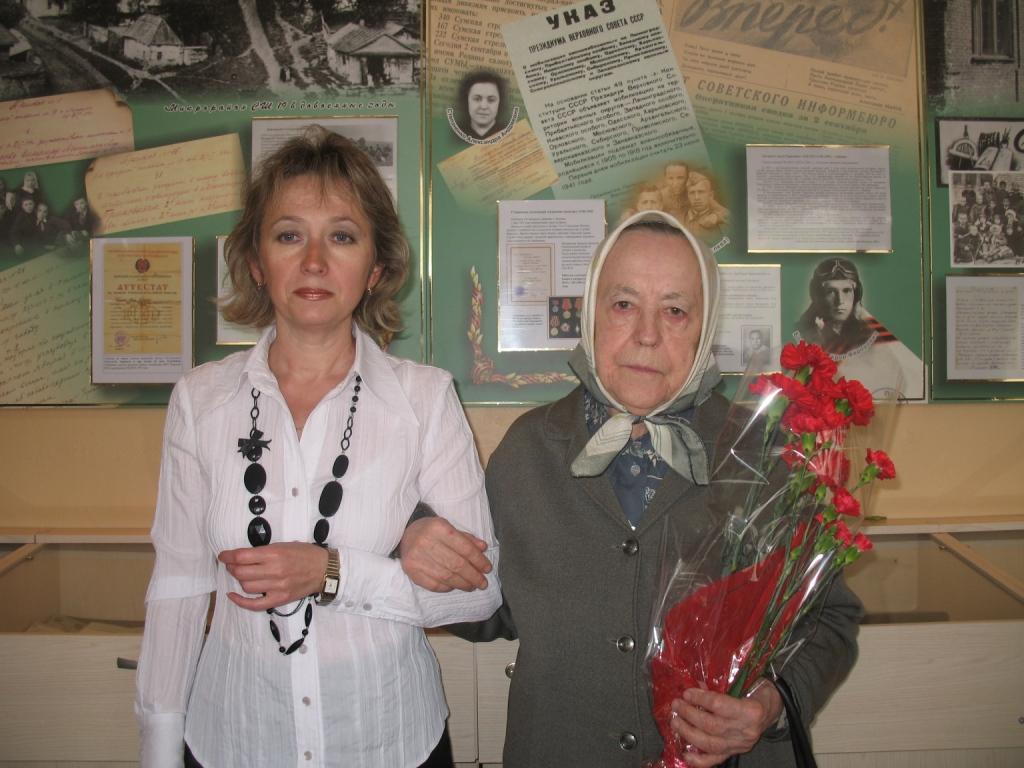 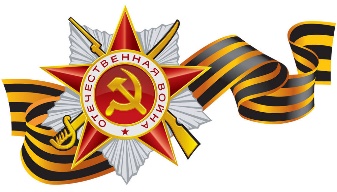 Заслуженный учитель школы Степаненко Александра Андреевна
Судьба  Александру  Андреевну  не баловала. Тяжелые жизненные неурядицы - сгоревший  дом,  болезнь сына – всё отразилось  на её здоровье. Но как и прежде, Александра Андреевна сохранила душевность, доброту и  отзывчивость. Ведь недаром многие выпускники вспоминают, что в школе её ласково называли «куколкой».
В 2015 году Степаненко Александре Андреевне исполняется 93 года!                                                                    Здоровья Вам и благополучия, дорогая наша Александра Андреевна!
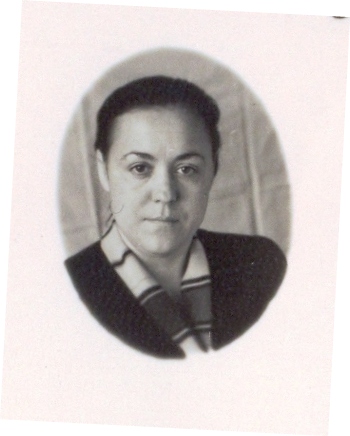 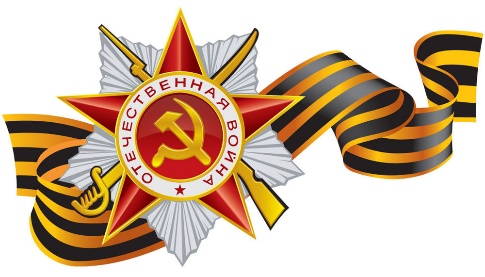 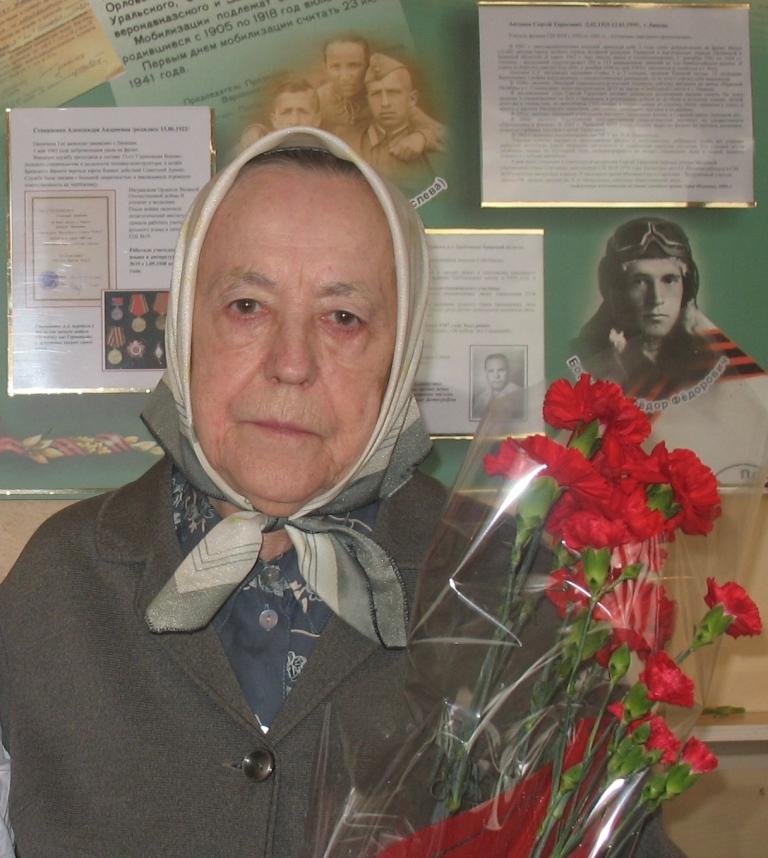 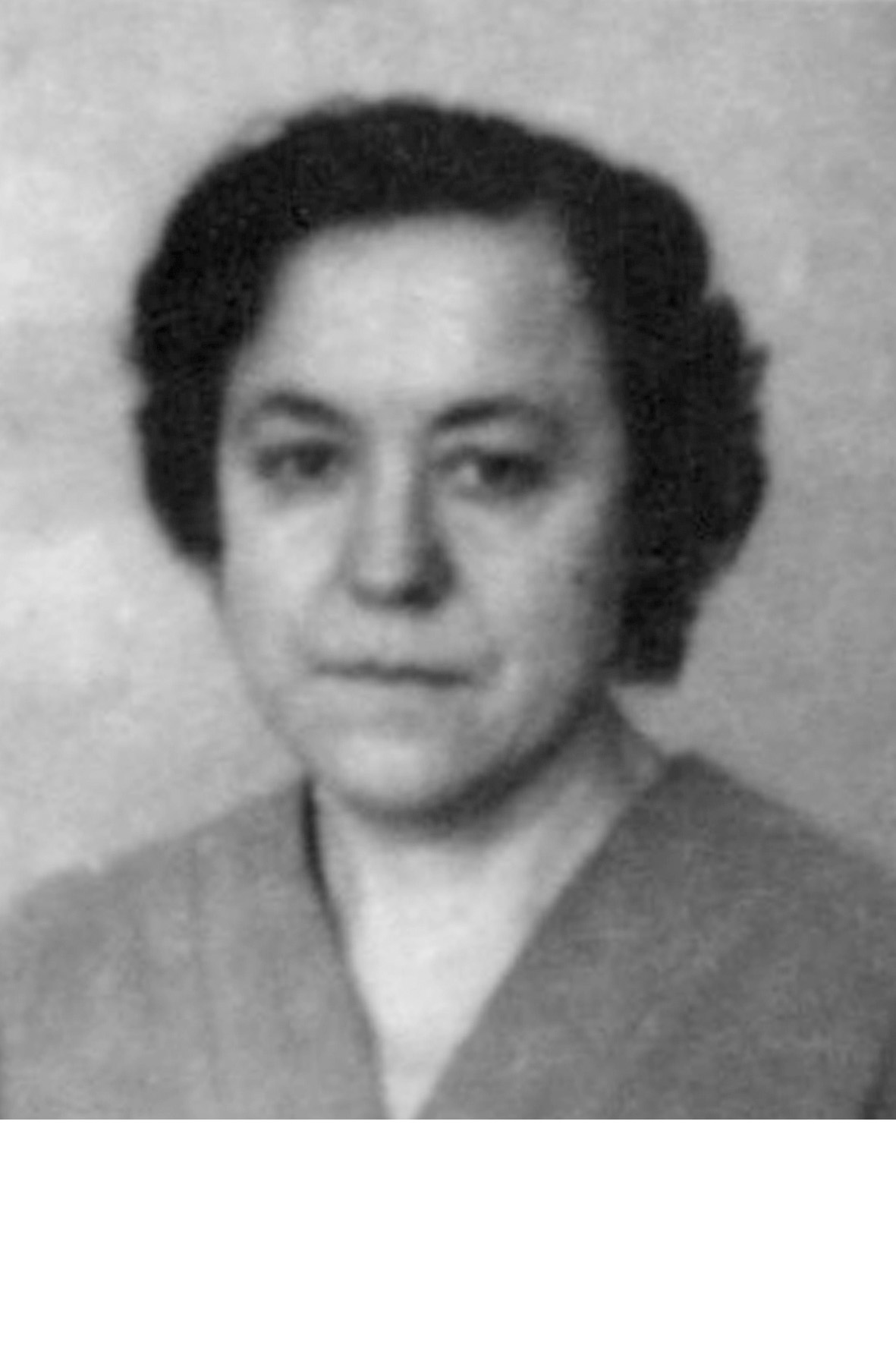 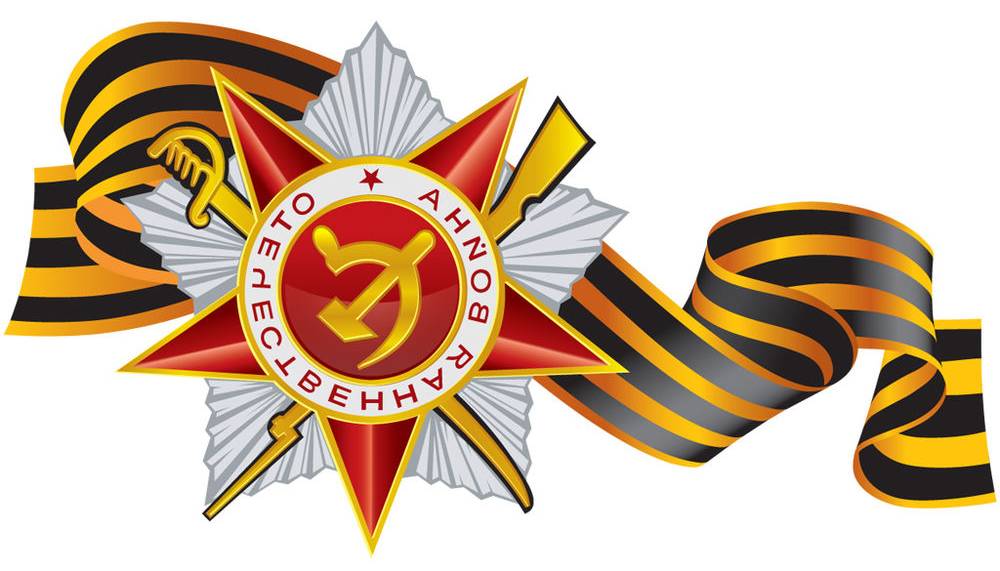 В прошлые годы  в  «Липецкой энциклопедии»,                          на стр. 290, была допущена опечатка, и текст написан                           об учителе Степаненко Александре Андреевиче.                                       В настоящее время книга готовится к переизданию,                                           и эта досадная ошибка, конечно, будет исправлена.
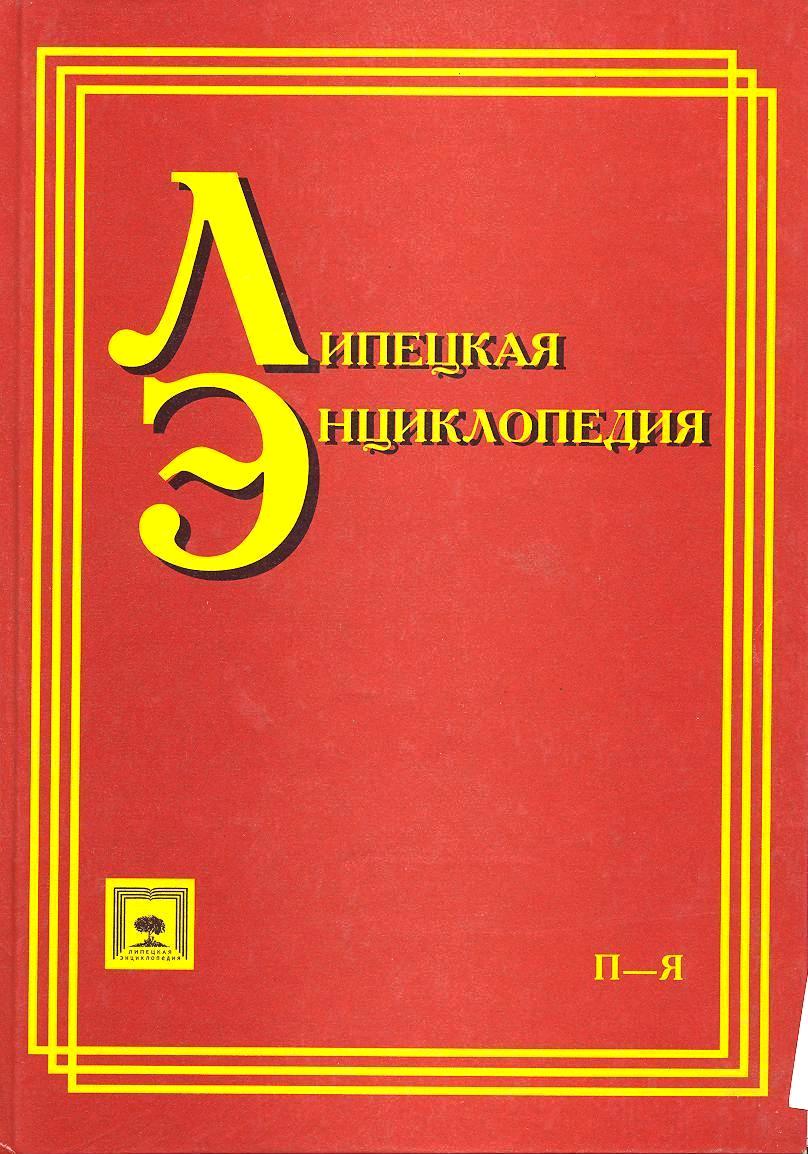 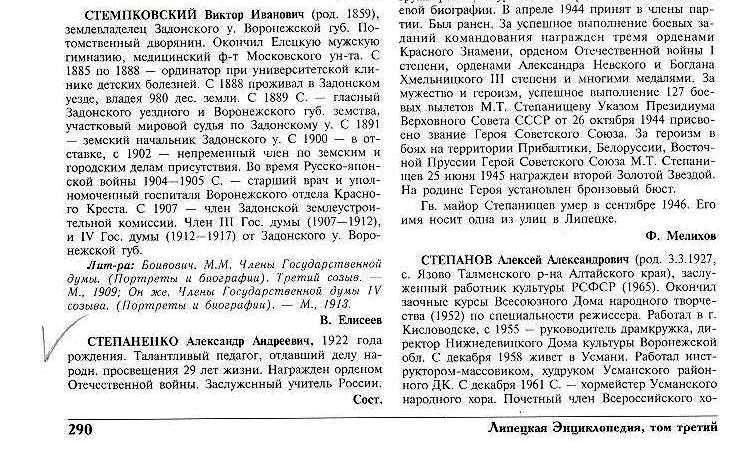 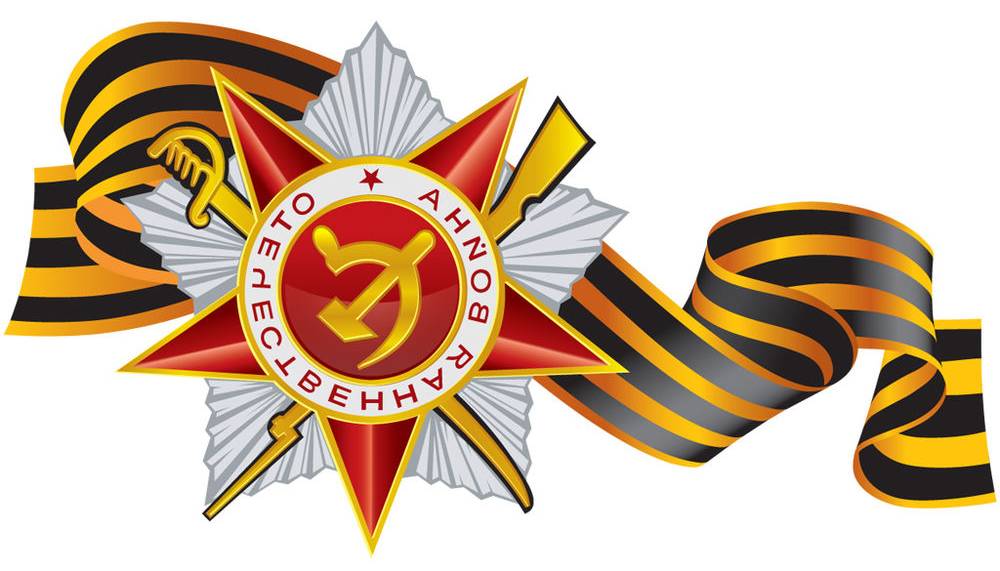 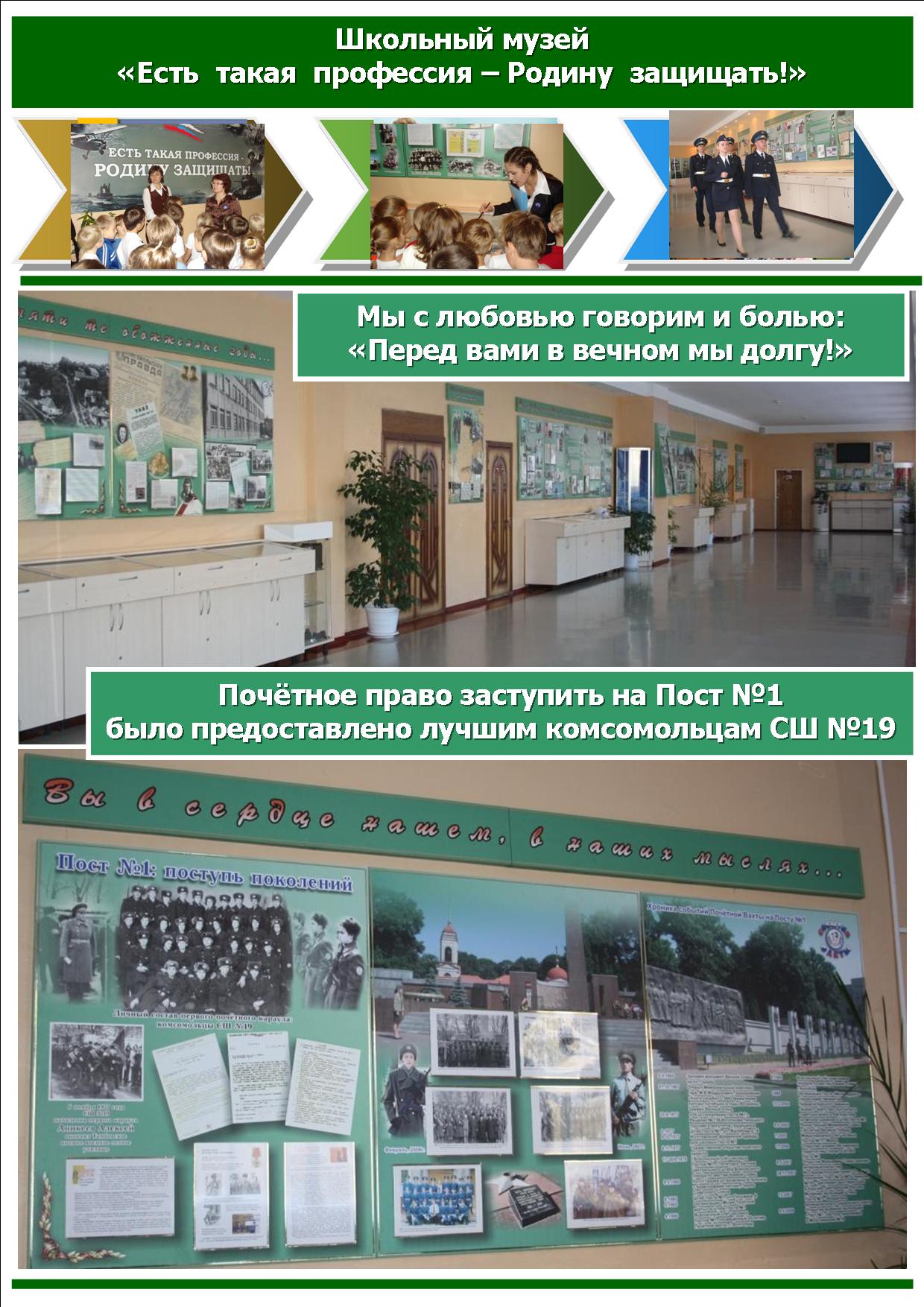 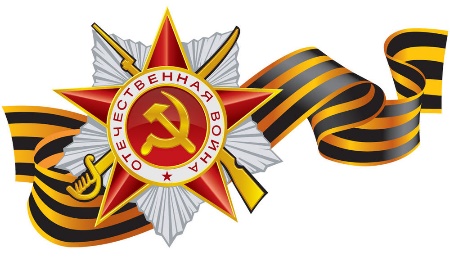 И чтобы  снова  на  планете   не  повторилось    той  войны,  конечно,  надо,  чтобы  наши  дети                                     об   этом   помнили,   как   мы !
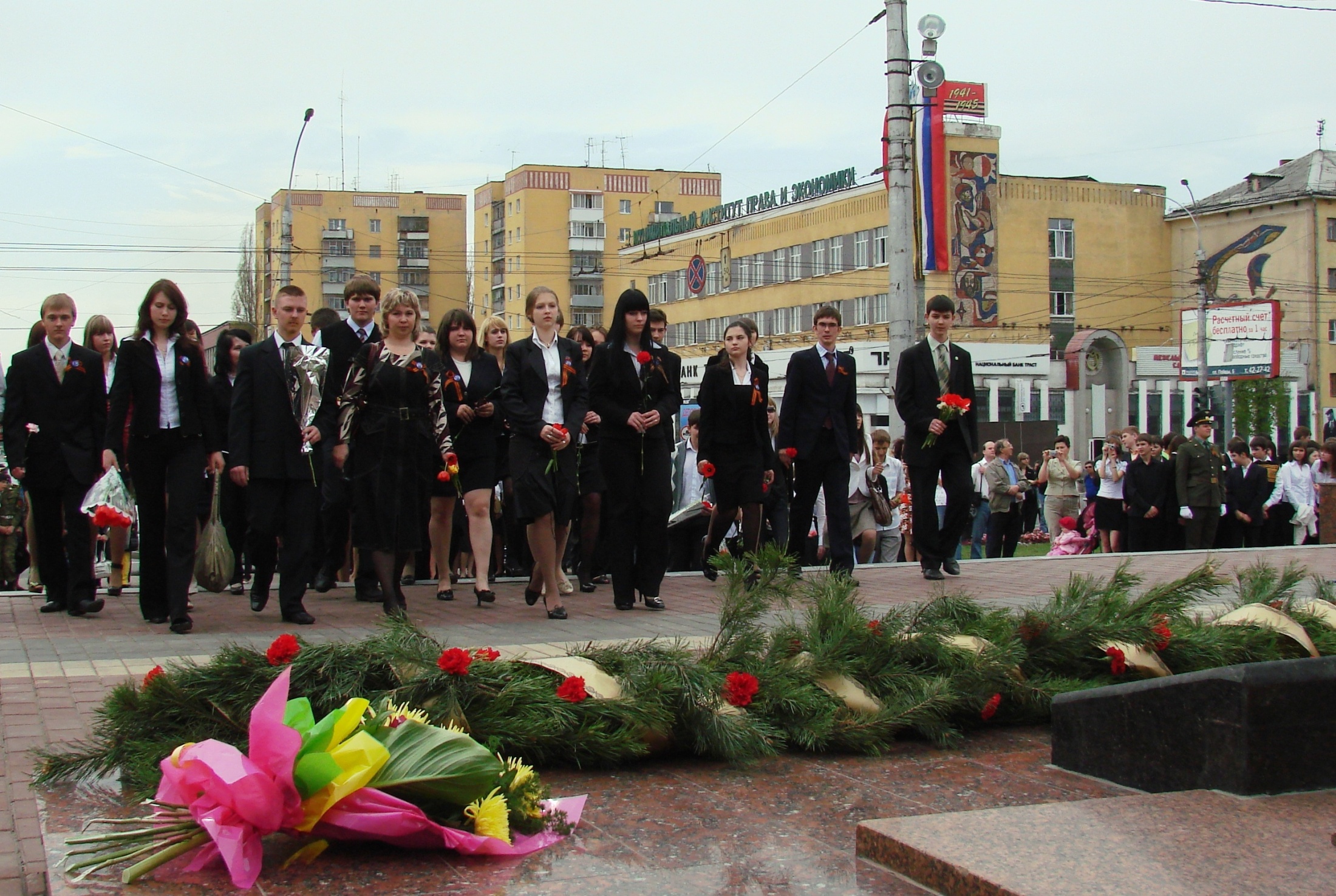 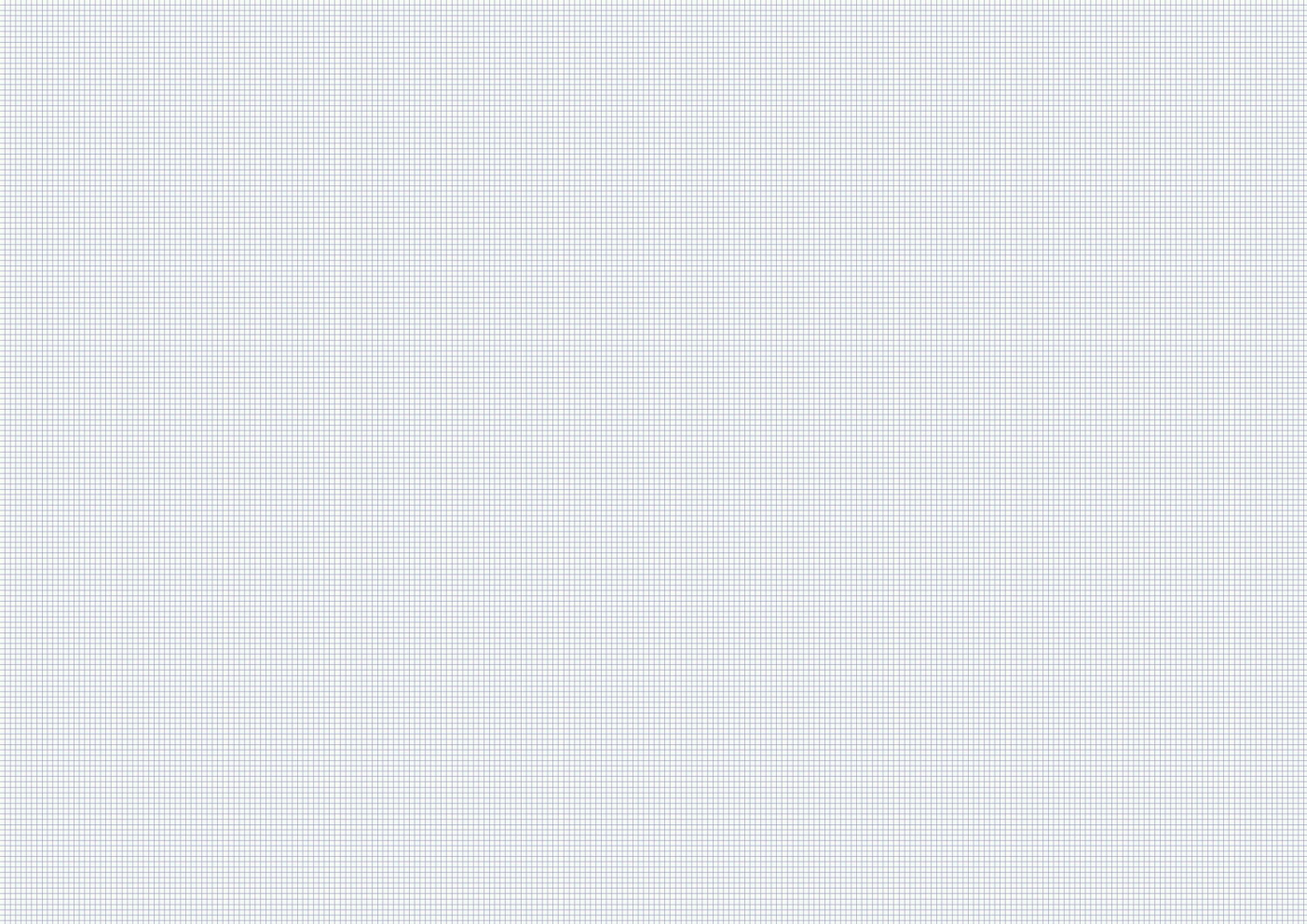 Музей МБОУ гимназии №19 имени Н.З. Поповичевой г. Липецка
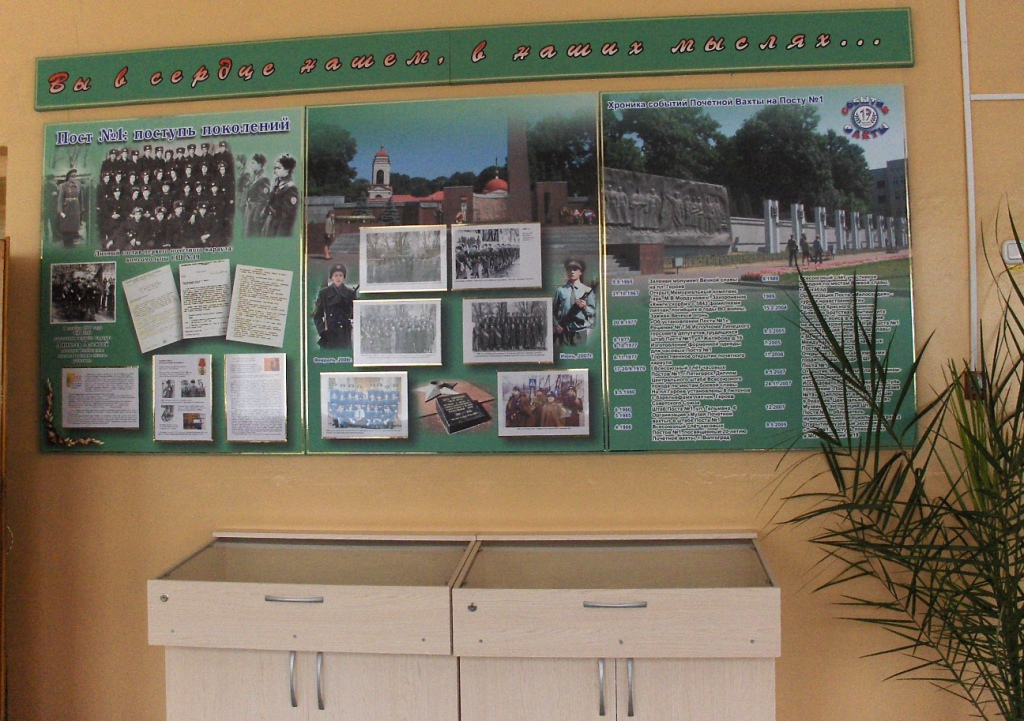 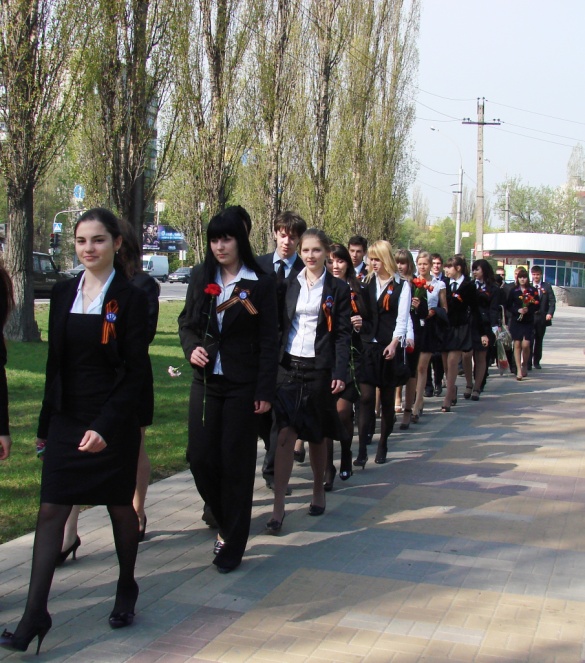 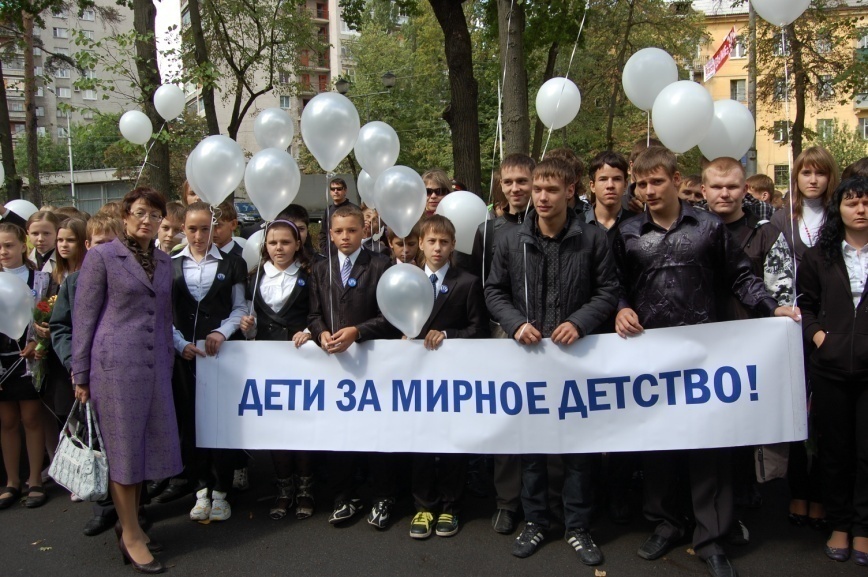 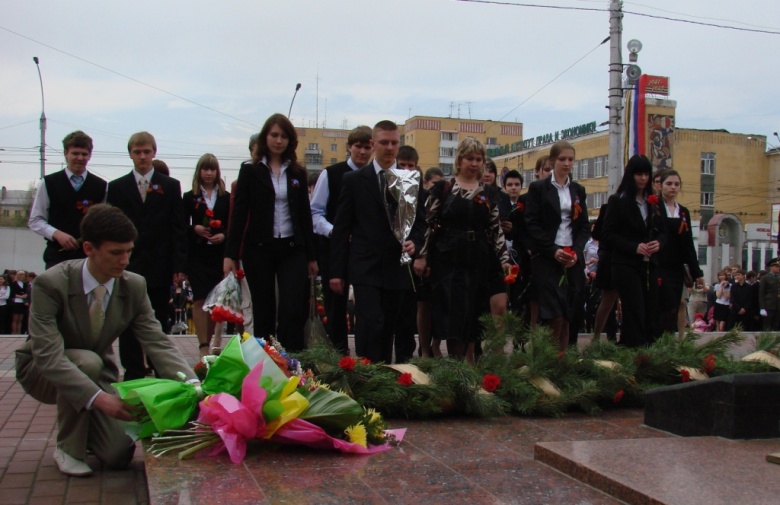 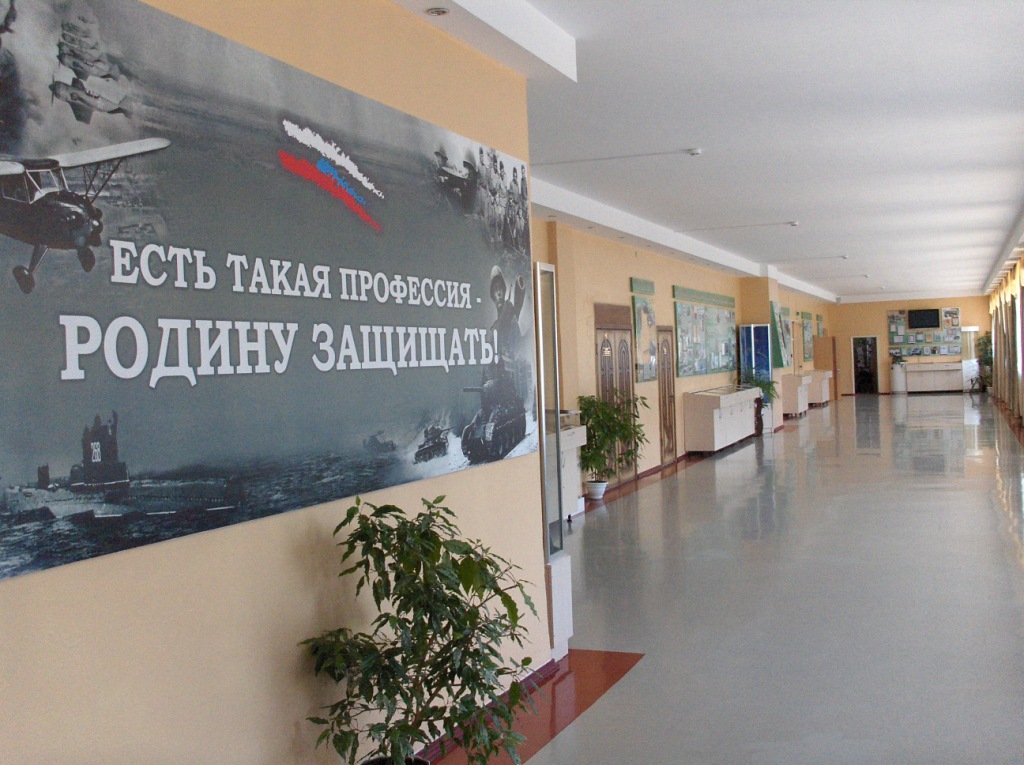 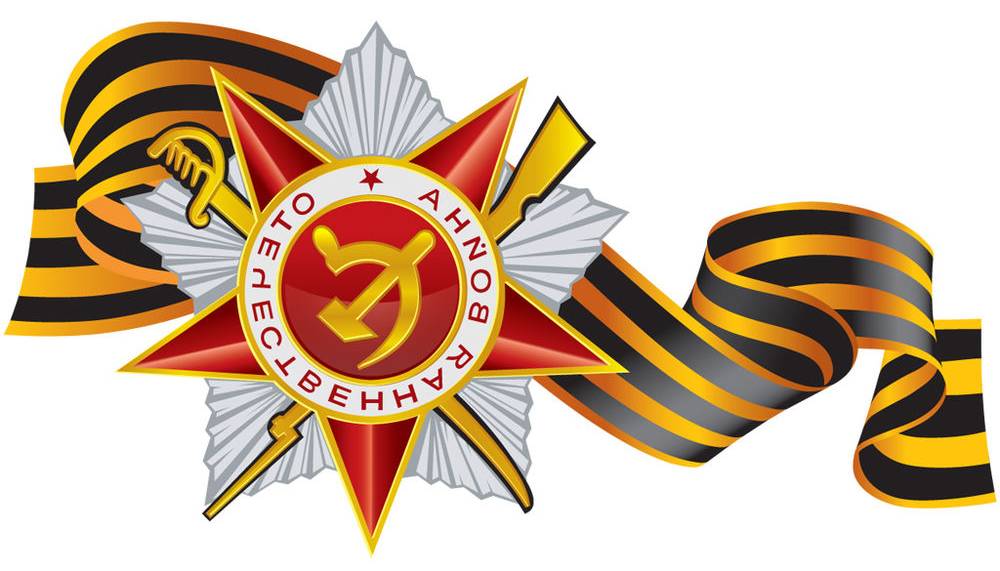 Время работы музея: 
С 8.00 до 20.00
Ежедневно
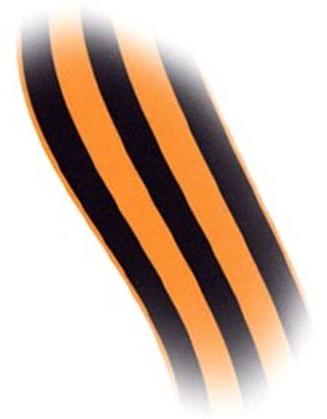 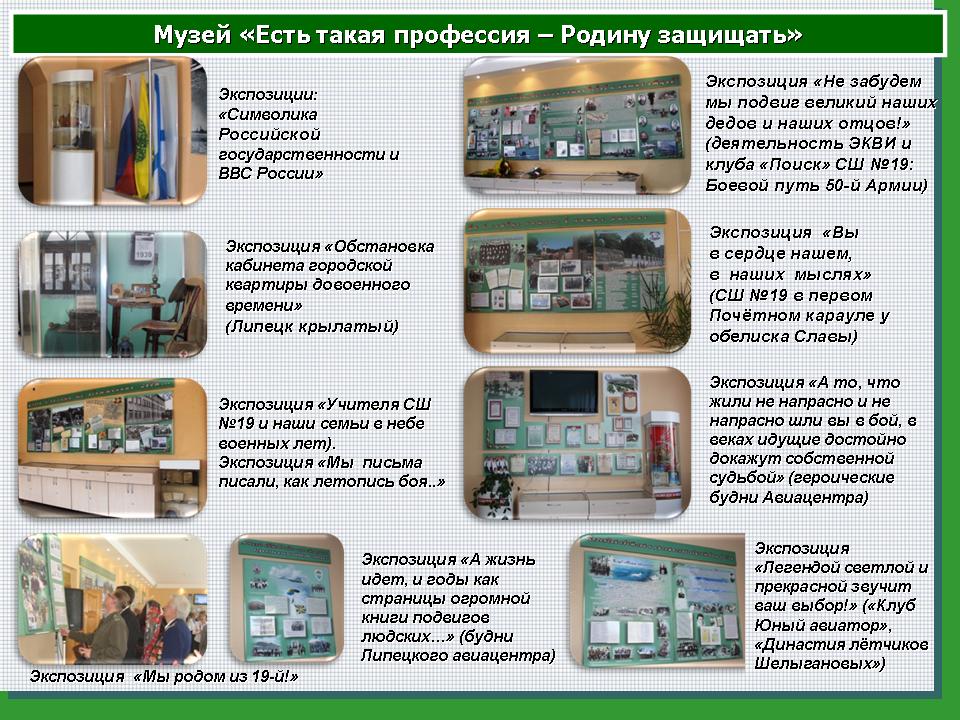 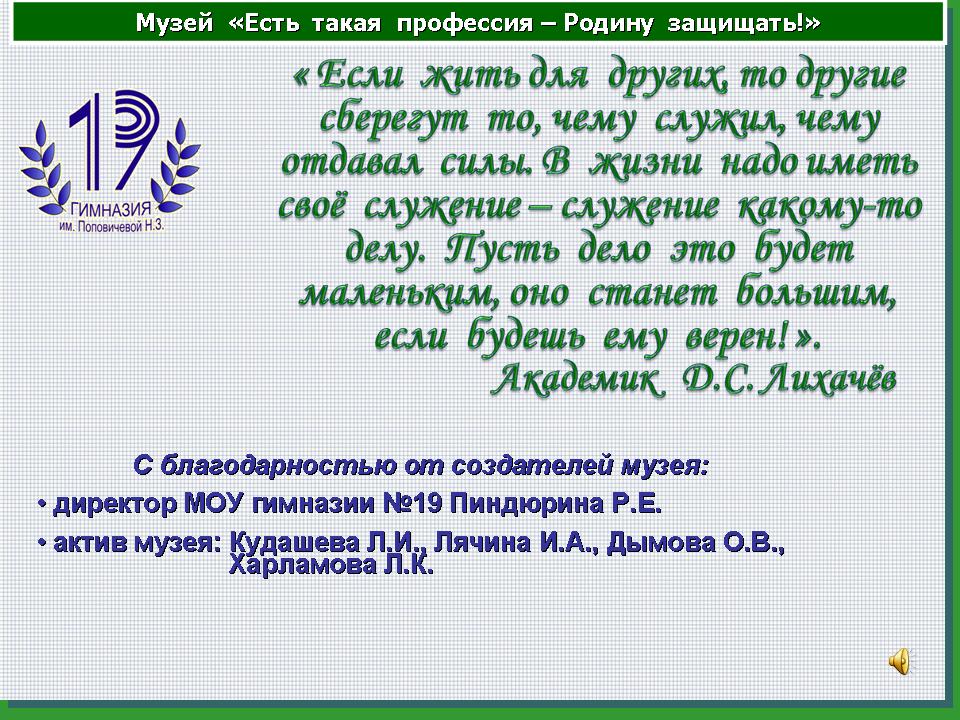 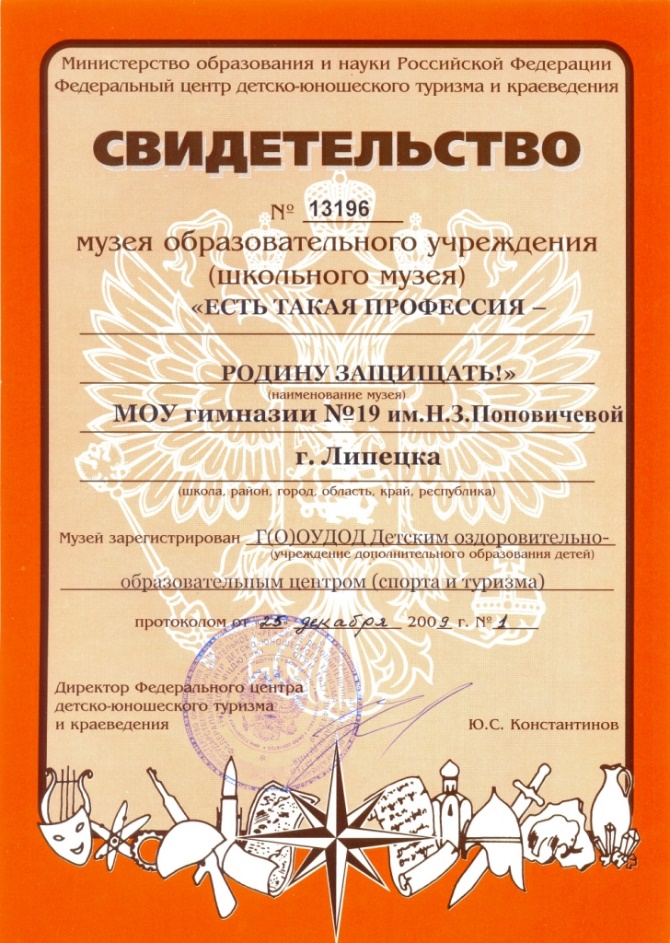 С благодарностью от создателей и актива музея,                         от детей и взрослых,                                  от педагогов, родителей                           и учащихся!
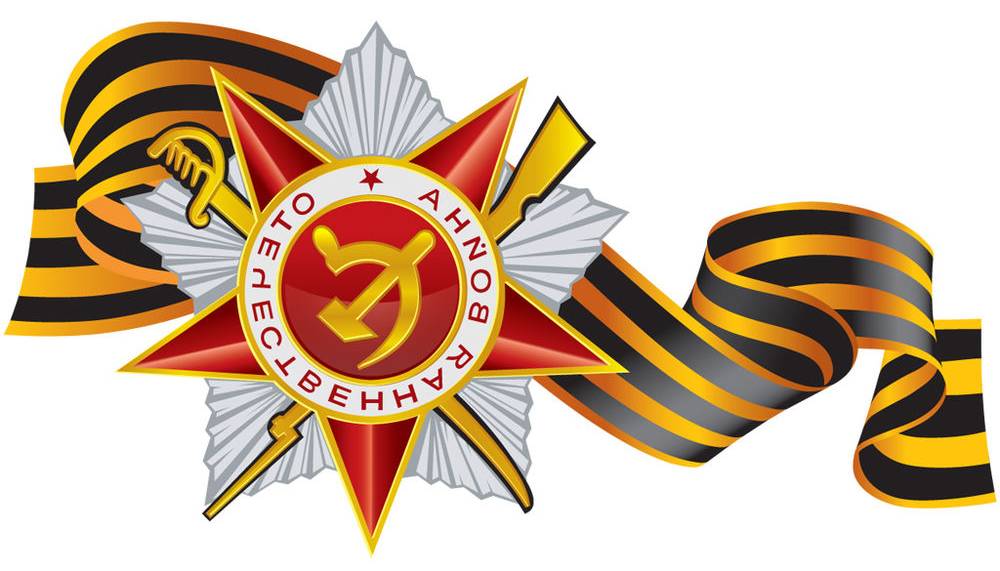